Not Happy with your grade?
Not understanding the material?
Remember that the TLCC has
Free Biology Tutoring
Michèle Shuster • Janet Vigna • Matthew Tontonoz • Gunjan Sinha
Biology for a
Changing World
SECOND EDITION
Lecture PowerPoint
CHAPTER 2
Chemistry and Molecules of Life
Copyright © 2014 by W. H. Freeman and Company
Stuff you should be able to answer
How is matter organized into molecules of living organisms?
What is the definition of life, and how could Martian life be recognized?
What is the basic structural unit of life?
Why is water so important for life and living organisms?
All living things have six functional traits in common
Growth
Reproduction 
Homeostasis
Sense and respond to stimuli
Ability to obtain and use energy
Uses DNA to store genetic information
six functional traits in all living things
Growth: the process of increasing in size
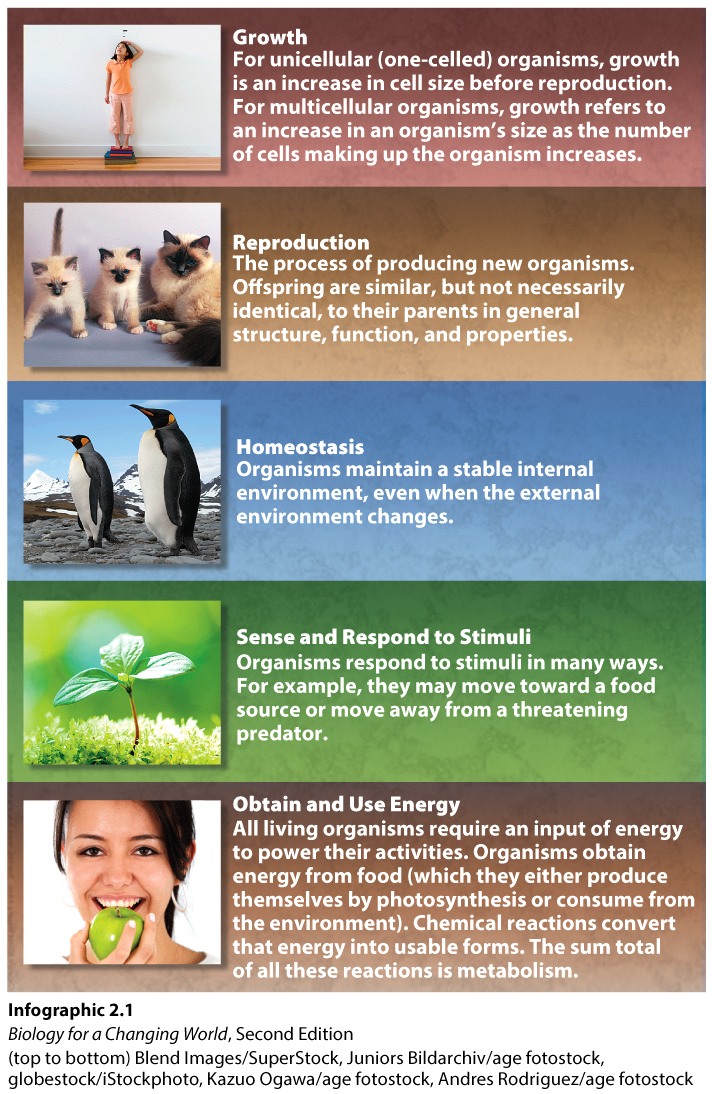 Reproduction: the process of producing new organisms
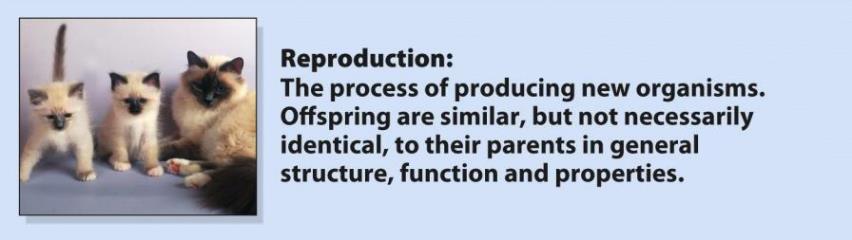 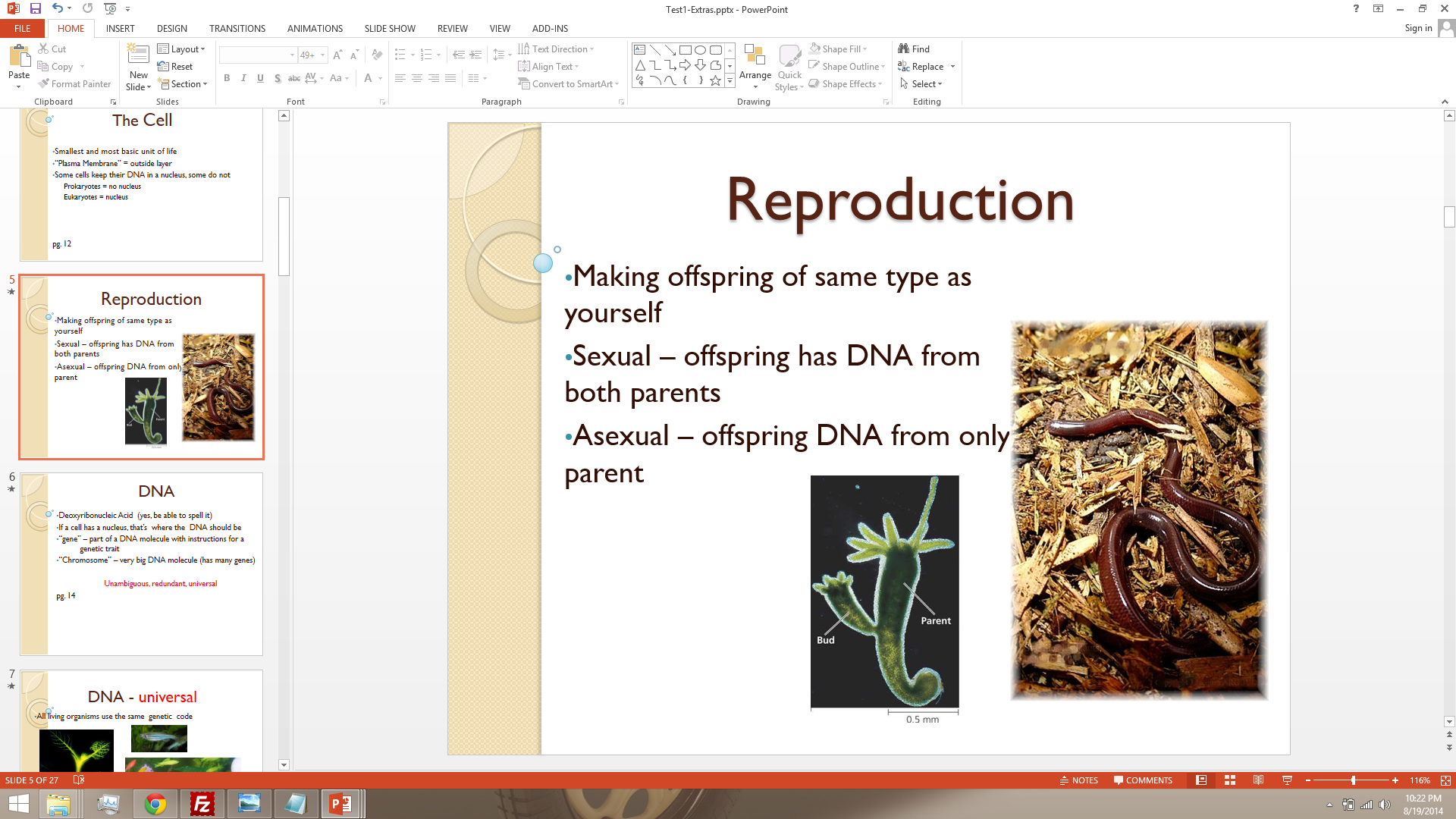 six functional traits in all living things
Homeostasis: the maintenance of a relatively constant internal environment
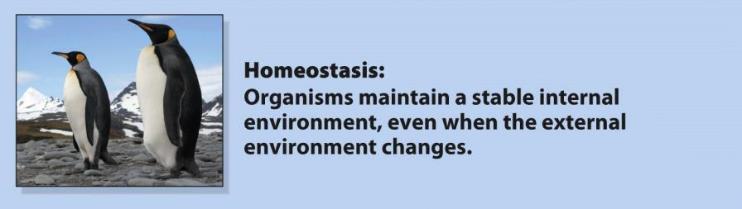 Ability to obtain and use energy; allowing them to do work
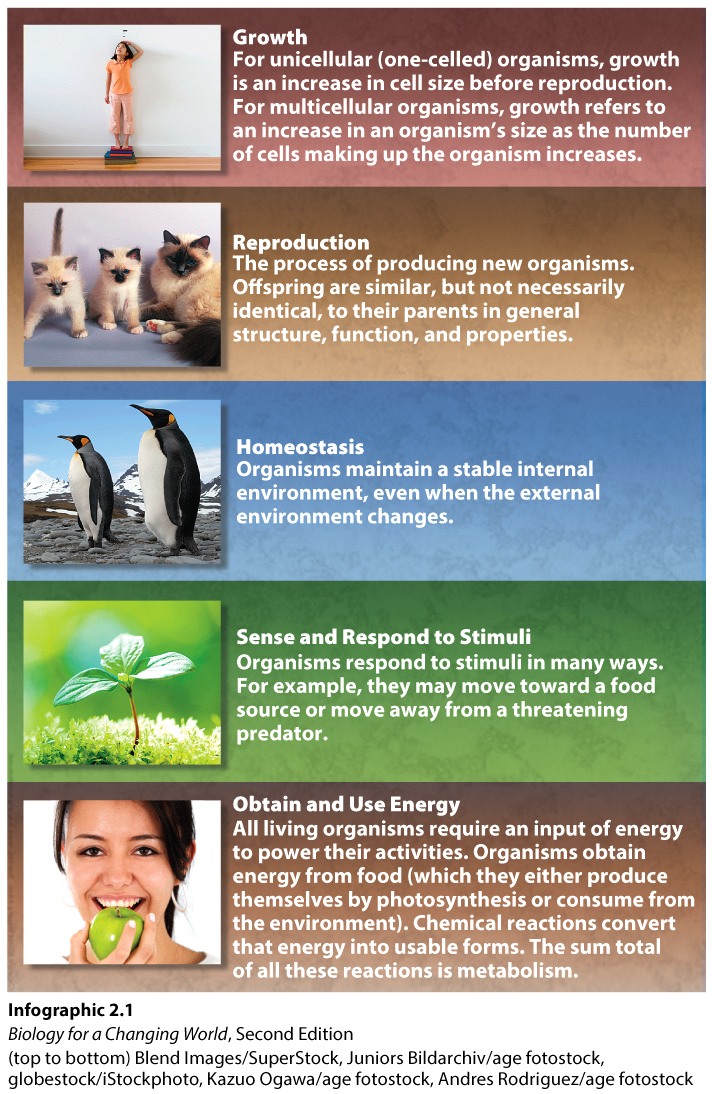 Energy from environment or food
12H2S + 6CO2 → C6H12O6 (=carbohydrate) + 6H2O + 12S
Producers (autotrophs) make own food
Photosynthesis   pea aphids!!!
Chemosynthesis (rare, but awesome!)


Consumers (heterotrophs) eat other living things
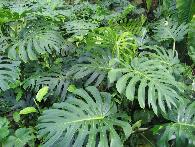 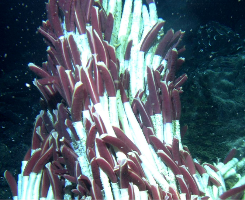 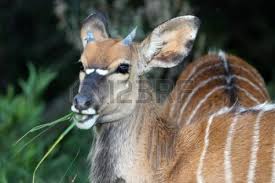 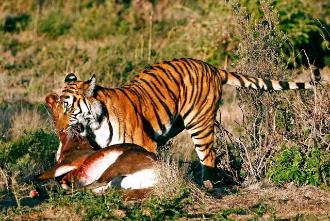 six functional traits in all living things
Sense and respond to stimuli: ability to react to their environment
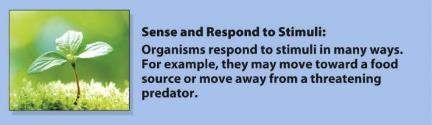 Why do organisms need to sense and respond to conditions in their body and environment?
Goal: Homeostasis
(Constant internal conditions)
Dodder vine!!!
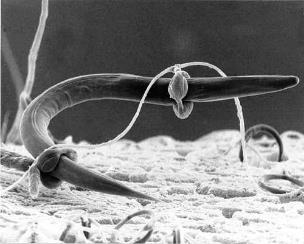 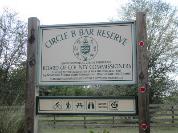 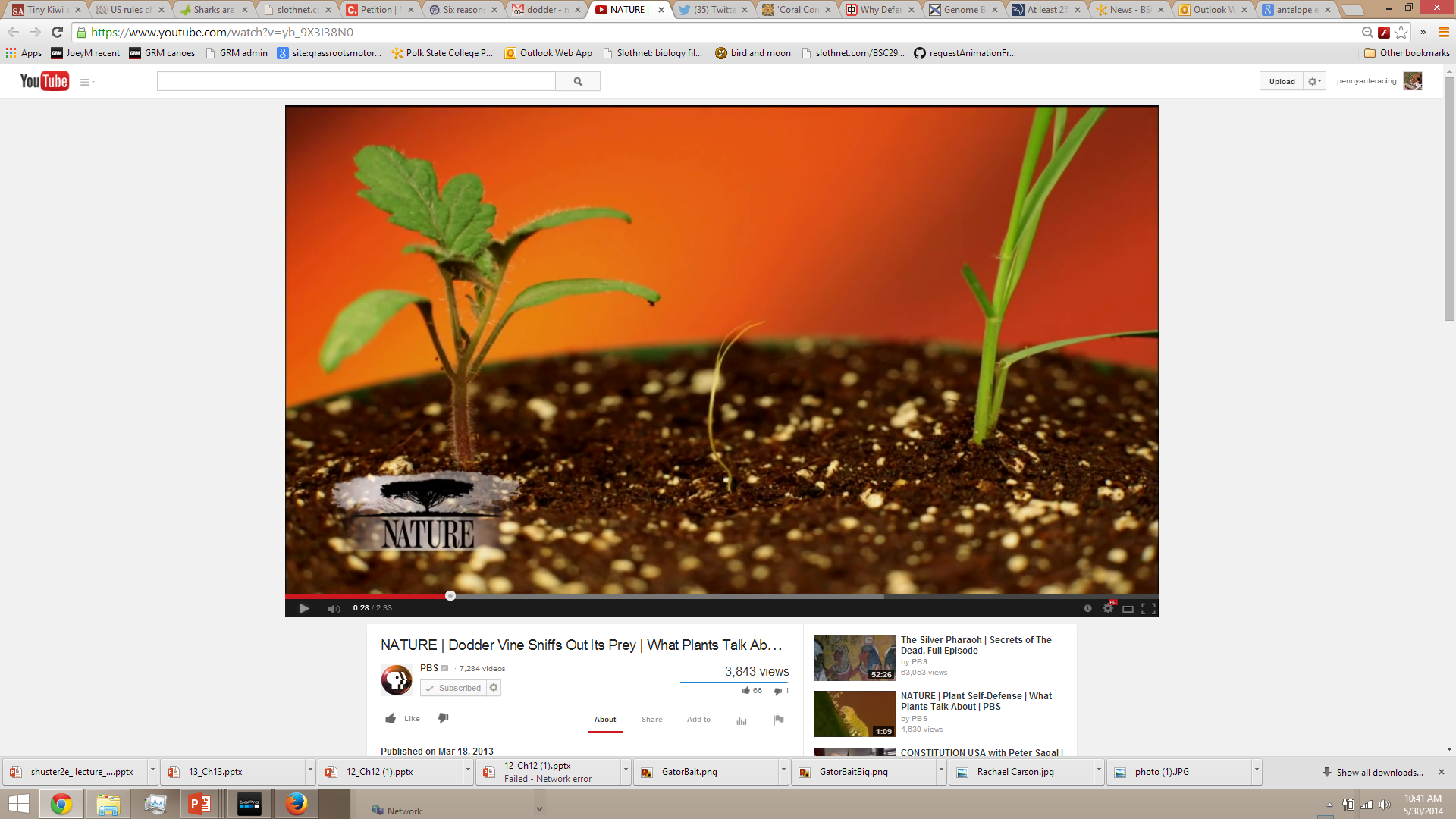 Fungi trapping and eating a nematode worm 
six functional traits in all living things
#6 – living thing use DNA
Deoxyribonucleic Acid  (yes, be able to spell it)
If a cell has a nucleus, that’s  where the  DNA should be
“gene” – part of a DNA molecule with instructions for a     	genetic trait
“Chromosome” – very big DNA molecule (has many genes)

		Unambiguous, redundant,  mostly universal
DNA - universal
variations of the same  basic genetic  code
slight differences, but close enough to do this!!!
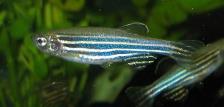 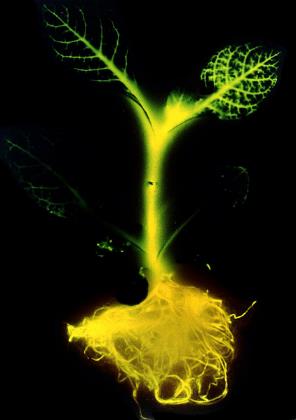 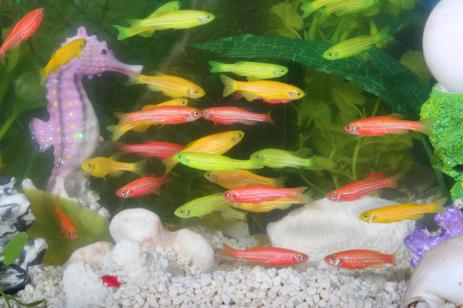 Why viruses are not “alive”
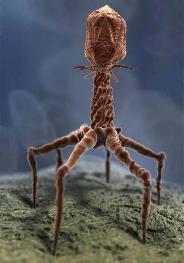 Growth
Reproduction (need host to do it)
Homeostasis
Sense and respond to stimuli (probably not)
Ability to obtain and use energy
At least two parts in all viruses
Nucleic acid core
Protein coat




Many viruses also have capsule made of membranes stolen from their host cell
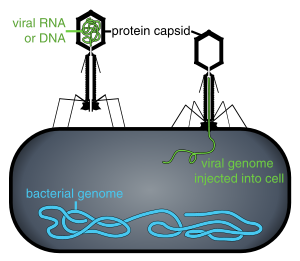 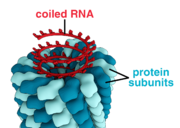 Nerd Words
Metabolism: sum total of all chemical reactions occurring in living things

Goal:  organisms need to obtain energy to power their bodies
All life is composed of the same chemical building blocks
Matter 
takes up space
has mass

elements 
Can’t be chemically broken down
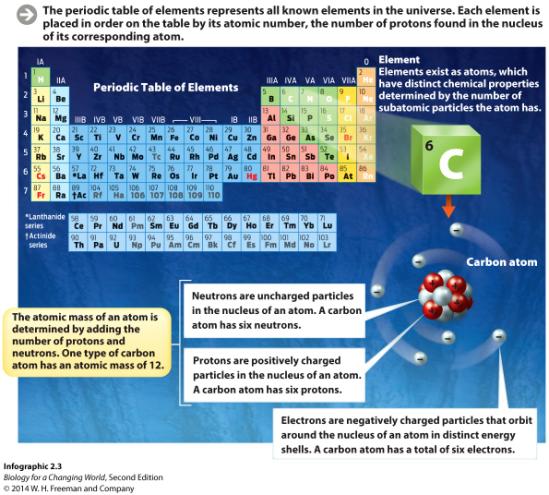 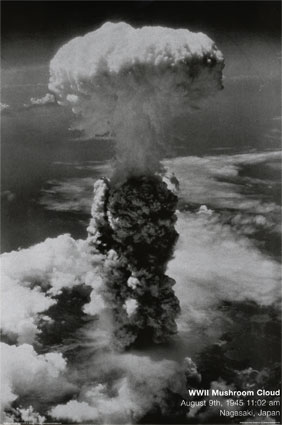 Yes, we can use physics, but that turns some of the mass into energy, and tends to be messy
“essential elements”
25 essential elements (ones needed for life)

Carbon, hydrogen, oxygen and nitrogen make up 96% of living organisms
Atom
Smallest piece of element that acts like larger amounts
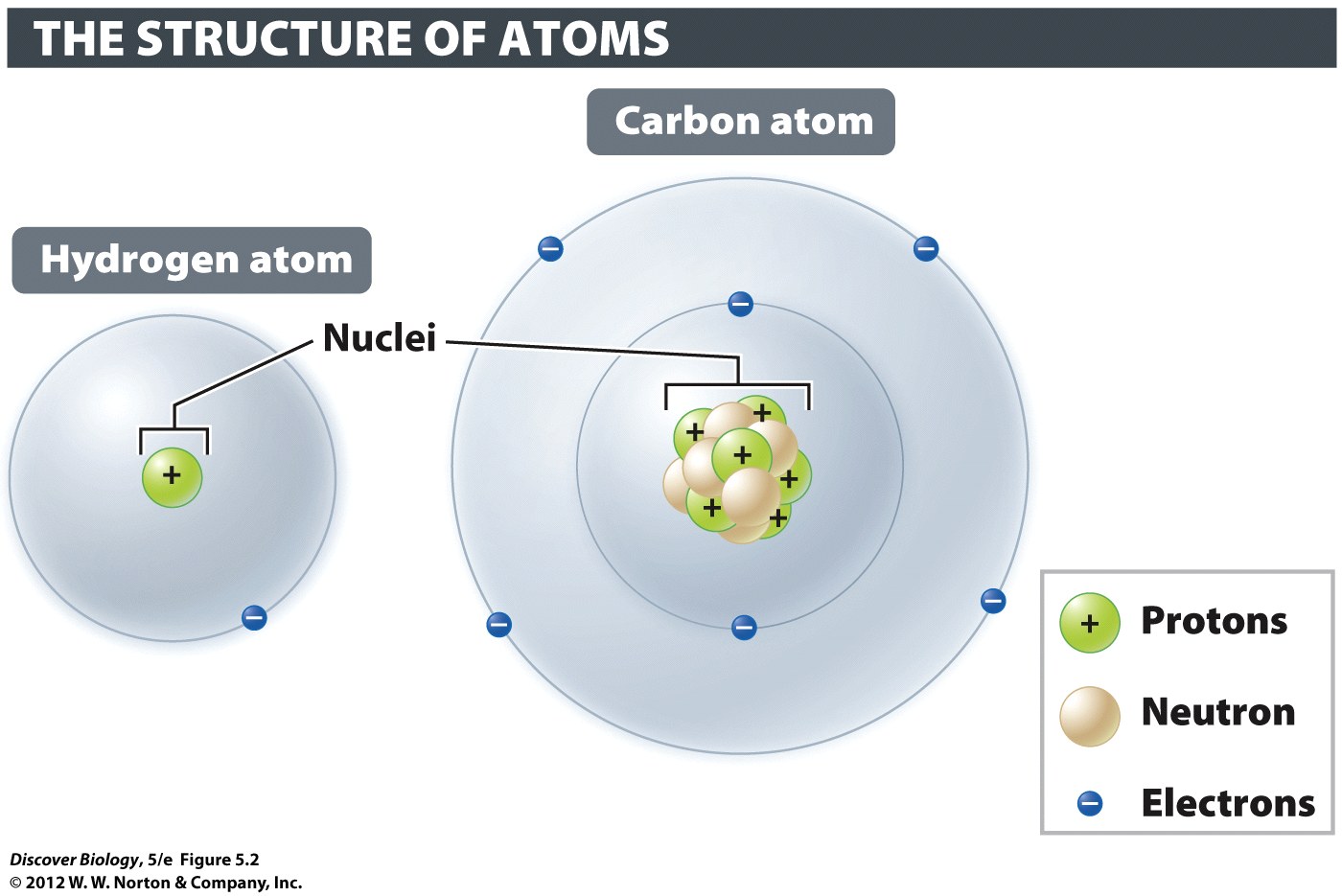 Only three particles matter in biology
most atoms are neutral: protons = electrons
Nucleus: middle of atom
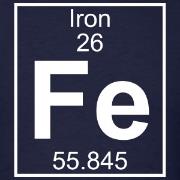 Average mass for
this type of atom
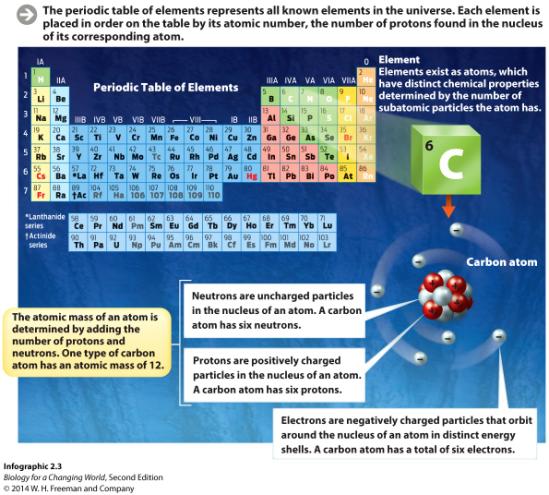 Where mass is!!

Made of protons and neutrons
Protons:  Positively Charged
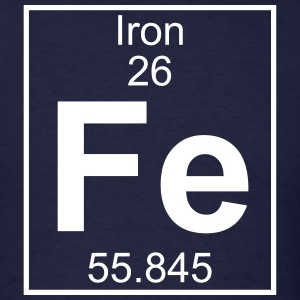 Number of Protons

Protons 
positive charge
In the nucleus
one mass unit


If atom has no charge, protons = electrons
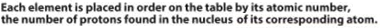 Neutrons: Neutral (No charge)
Mass of an atom – number of protons = number of neutrons
Neutrons 
no charge
In the nucleus
one mass unit
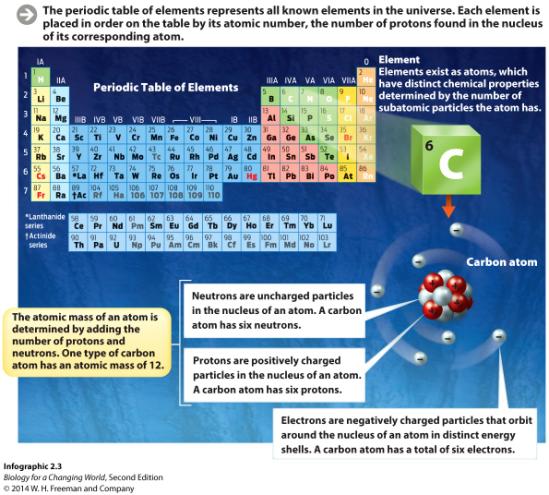 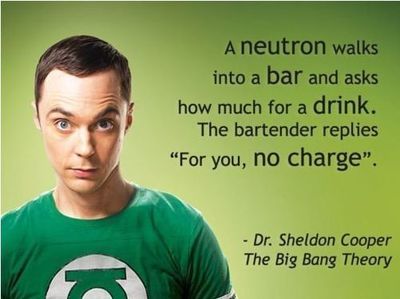 All life is composed of the same chemical building blocks
The periodic table of elements represents all known elements on Earth

Mendeleev was awesome

Reports atomic number (# of protons) and atomic mass
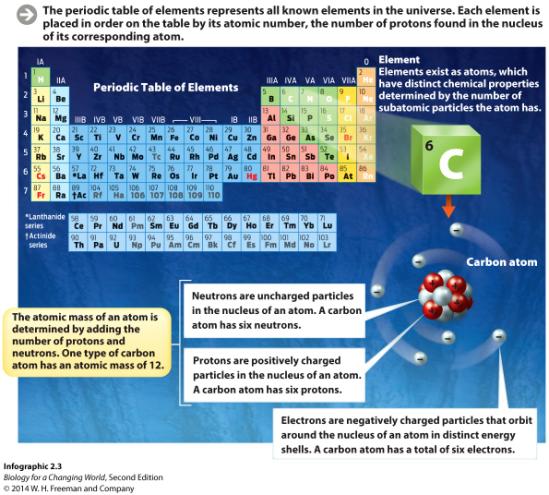 [Speaker Notes: Each element is placed in order by its atomic number, the number of protons found in the nucleus of its corresponding atom.]
All life is composed of the same chemical building blocks
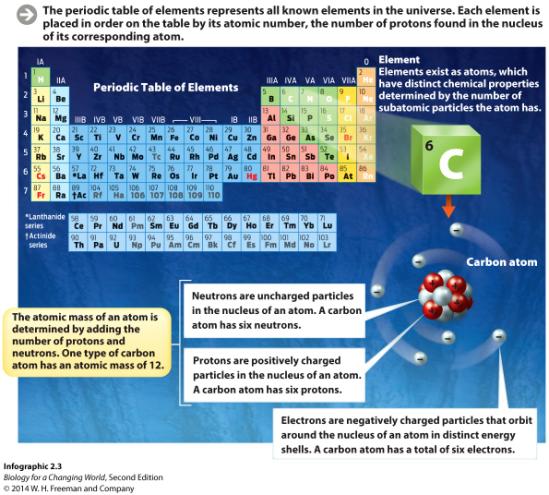 Atomic number
# of protons

Atomic mass 
protons + neutrons
Isotopes – atoms with different masses
Atomic mass = protons + neutrons  (electrons are so small we ignore them)
All have the same number of protons (that’s why they are the same element) 
#of neutrons varies
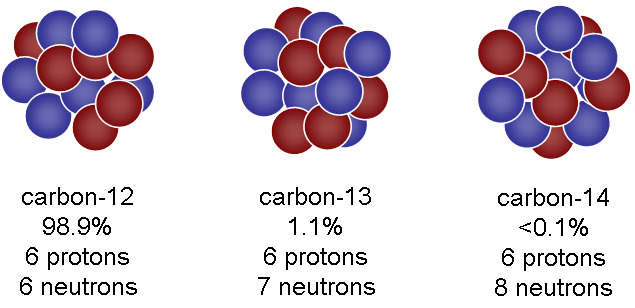 Understand the numbers
“mass of most common isotope” = round the average mass  (for iron, 56 mass units)

“atomic number” = protons
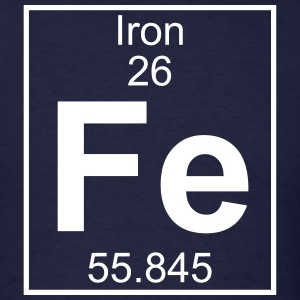 Isotopes & Neutrons
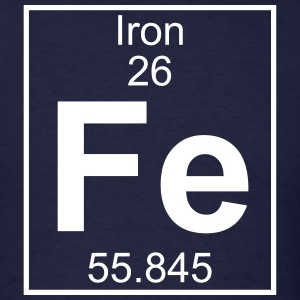 Average mass of an atom

Mass of an isotope


Mass – protons = neutrons
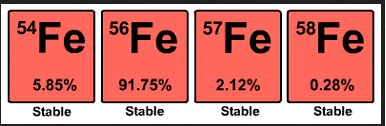 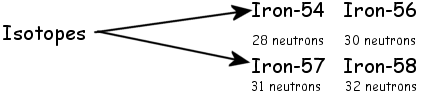 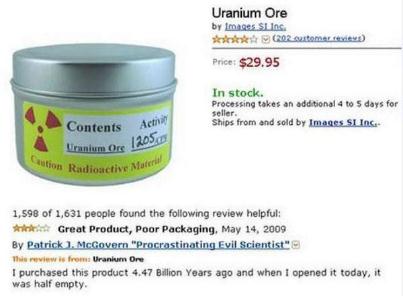 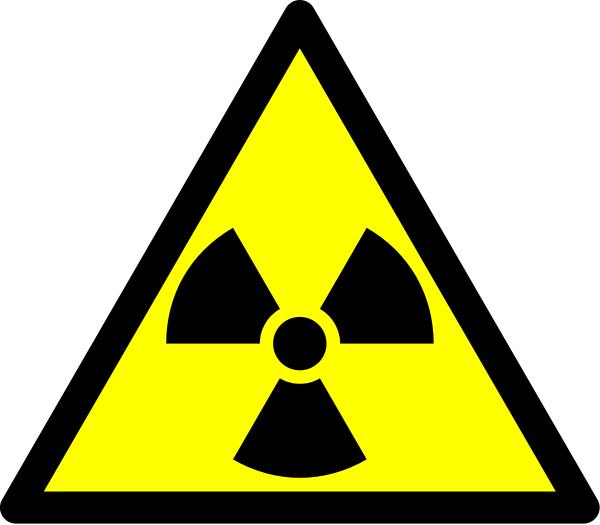 Some isotopes are unstable (Atoms of this isotope fall apart easily)
When atoms break down, part of them will become an atom of a new element, but part of them will become radioactive energy
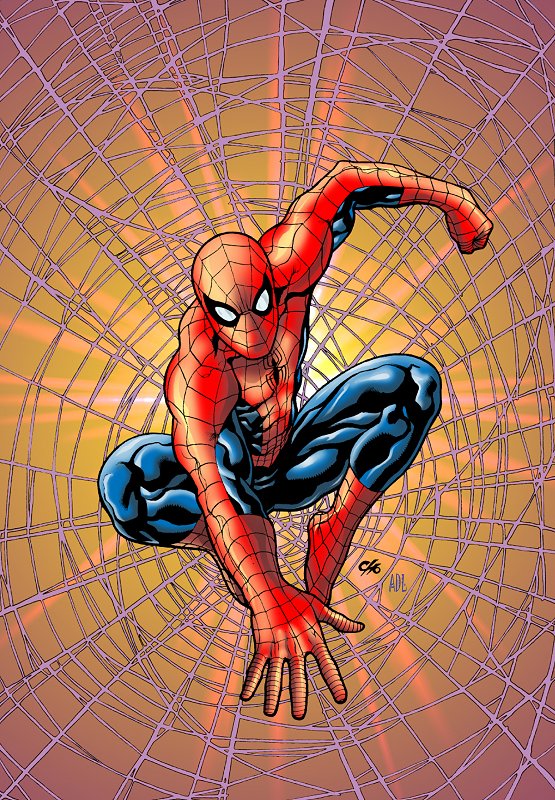 Radioactive stuff is useful!!!
(but not this way)
Mutant Butterfies in Japan
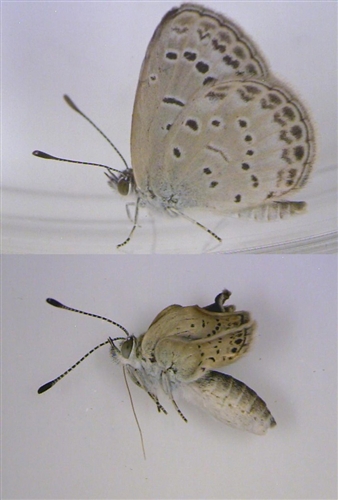 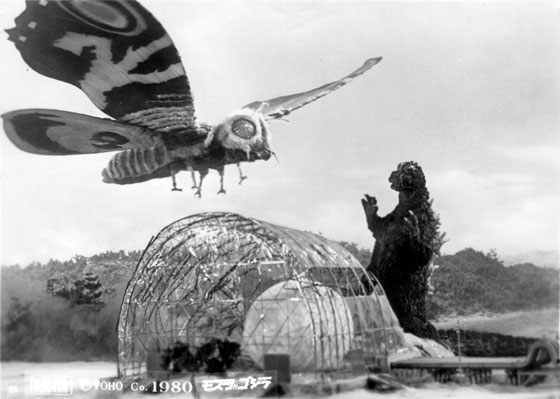 Electrons: negative charge
Electrons 
negative charge
Orbit nucleus
NO MASS
            (well, so little that we ignore it)
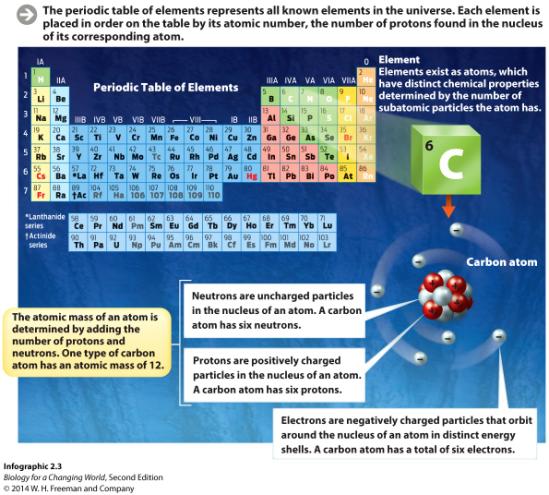 Outer layer of electrons (valence layer) determines the properties of the atom
Energy Levels of Electrons
Around the nucleus

in layers like onion

Layers = “shells”
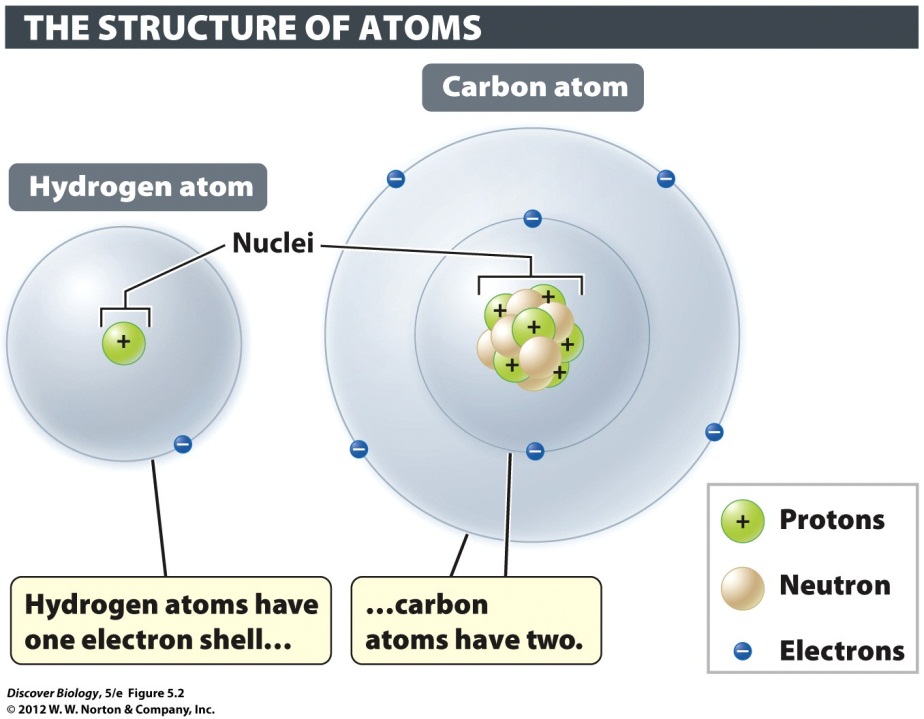 Energy Levels of Electrons
Big orbit = more energy
“energy layer” or “electron shell”
Energy Levels
arrangement of electrons = chemical properties

“Valence electrons” 

# of valence electrons is most important chemical property
Valence Electron Layers
Atoms want full, empty, or eight electrons
DO NOT WRITE LAYERS!!!!


Layer 1 = Maximum of 2
Layer 2 = Maximum of 8
Layer 3 = Maximum of 18
Layer 4 = Maximum of 32
Layer 5 = Maximum of 32
Layer 6 = Maximum of 18
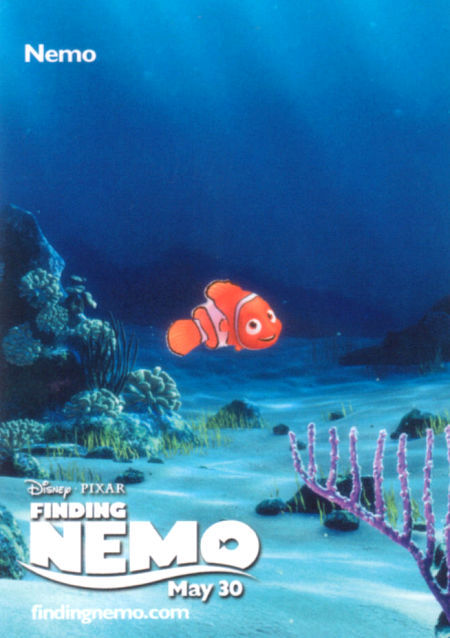 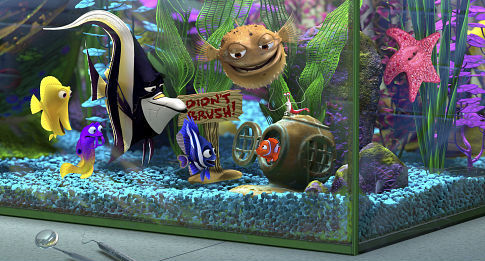 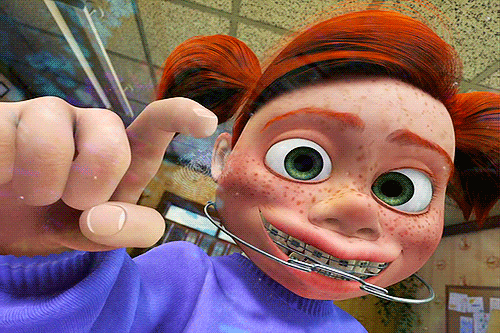 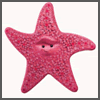 Very electronegative
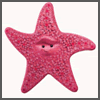 Valence
layer
Valence
layer
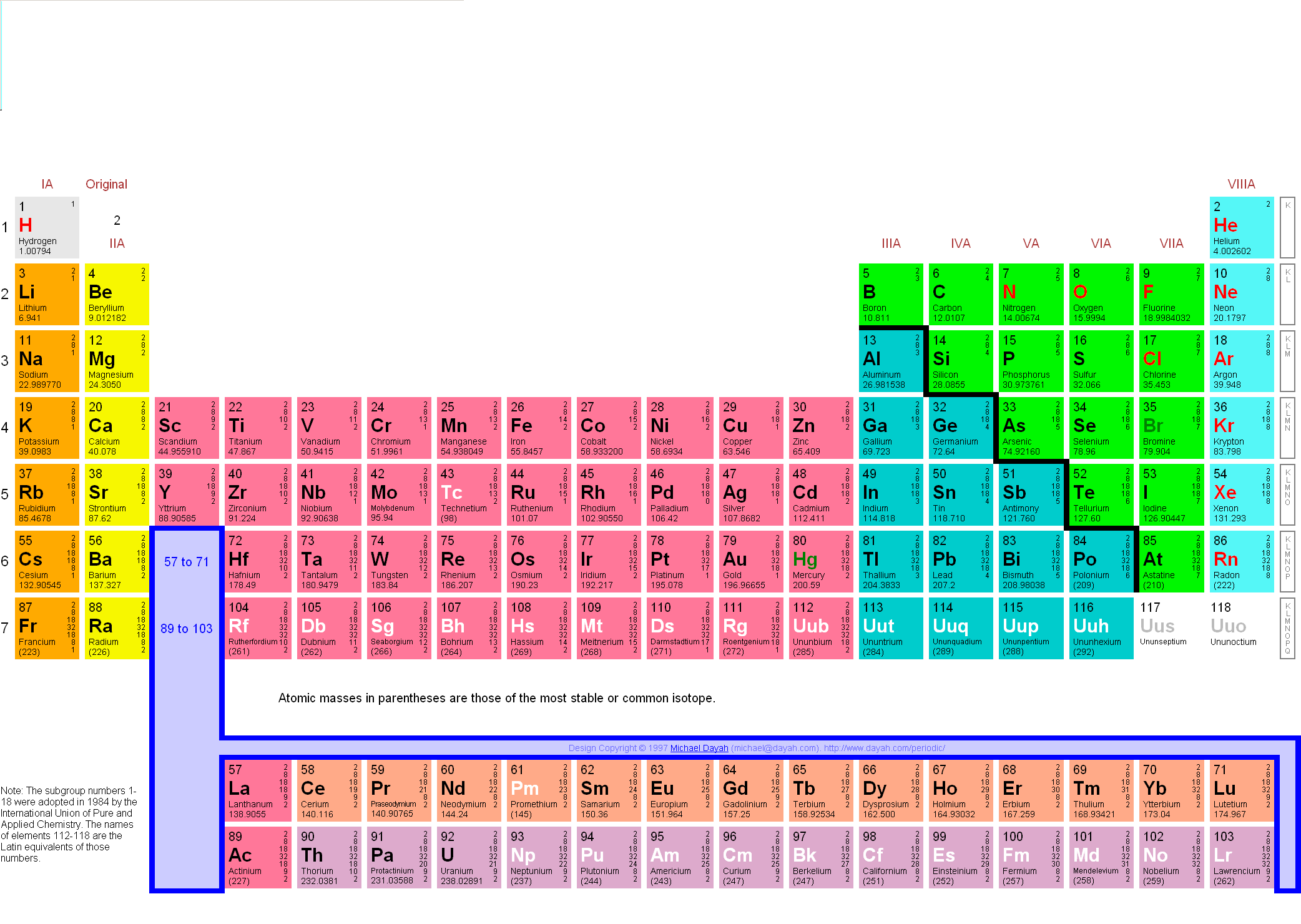 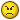 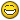 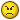 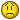 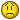 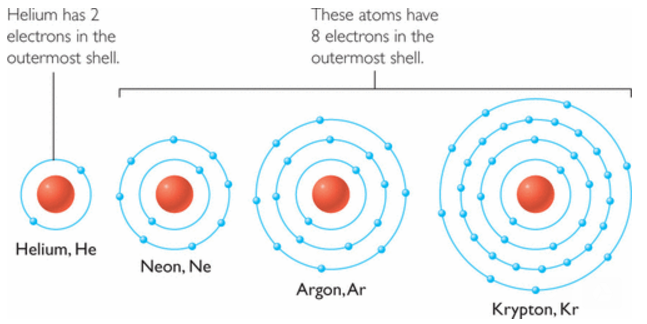 Valence = Full or eight
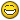 Mixture (vs. compound)
Mixture
Two or more substances together
Amounts may vary

Compounds (chemical bonds)
Two or more elements together
Fixed ratio (always the same ratio)
Emergent properties – behavior of compound may be drastically different than the behavior of the individual elements
Strong Chemical Bonds
Strong chemical bonds are about trying to get everyone to a happy valence number
		Trying to get to full, empty or eight

Ionic: taking or giving electrons
Covalent:  sharing electrons
most atoms are neutral: protons = electrons
Ions:  Atom with charge
If electrons != protons, atom has charge, and we call it an “ion”


not one of these 
(you knew I would make a car joke)
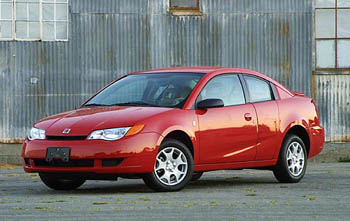 Types of Ions
“Cation” = positive charged ion (protons > electrons)

“Anion” = Negative charged ion (protons < electrons)


Opposite charges attract
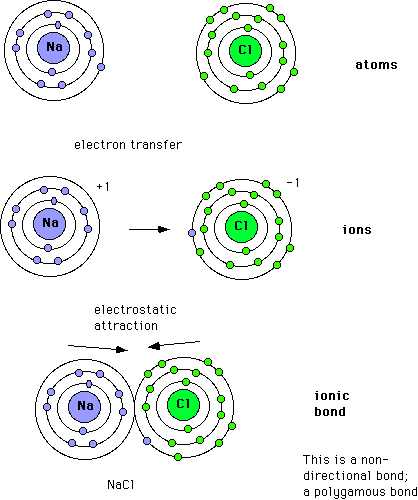 Ionic Bonds
Electron exchange creates a charge
Opposites charges attract
“salts”
Chemistry Humor
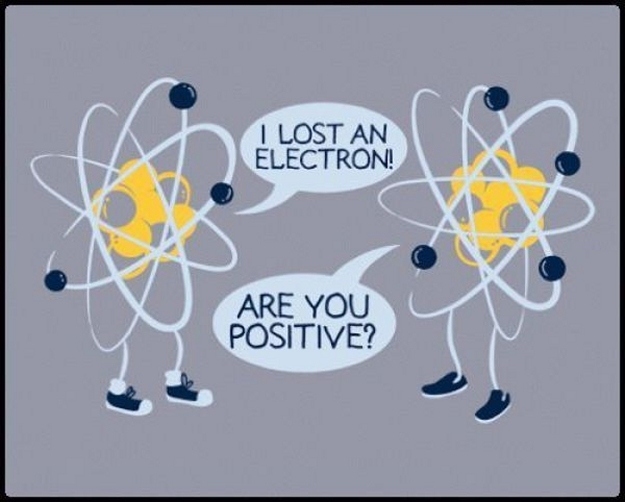 Covalent Bonds: Sharing Electrons
strong
“single”, “double” or “triple”
 # of shared electrons
“molecules”
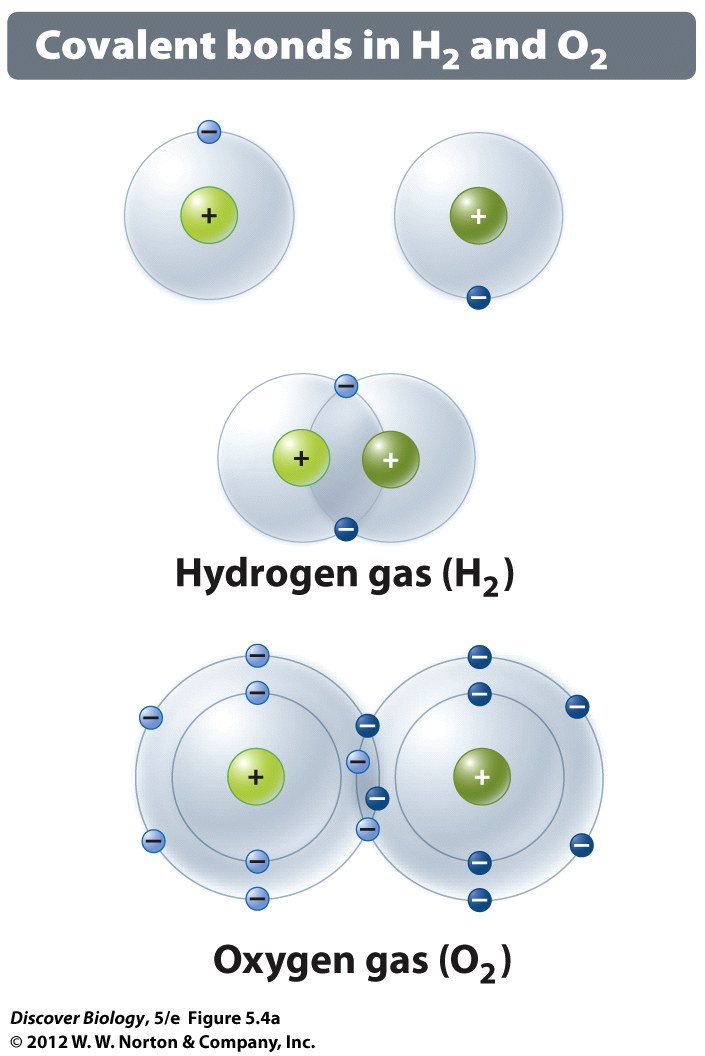 Polar Covalent Bonds
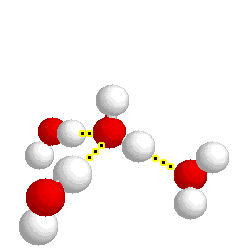 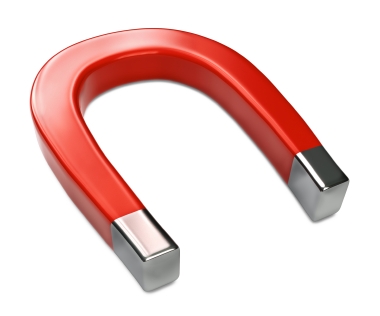 Charged
electronegative end hogs electrons
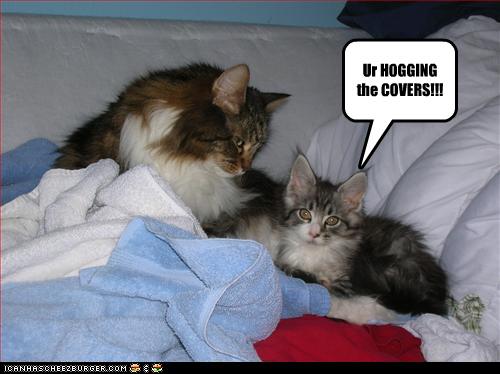 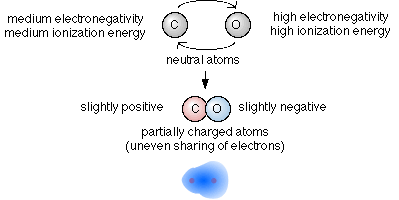 Weak Chemical Bonds
Temporary attractions between atoms or molecules

1) Hydrogen bonds – ULTRA important in protein shape    SHAPE IS EVERYTHING

2) Van der waals – why geckos are cool??
Weak Chemical Bonds
Hydrogen bonds
hydrogen is NOT electronegative
Often positively charged
Opposite charges attract
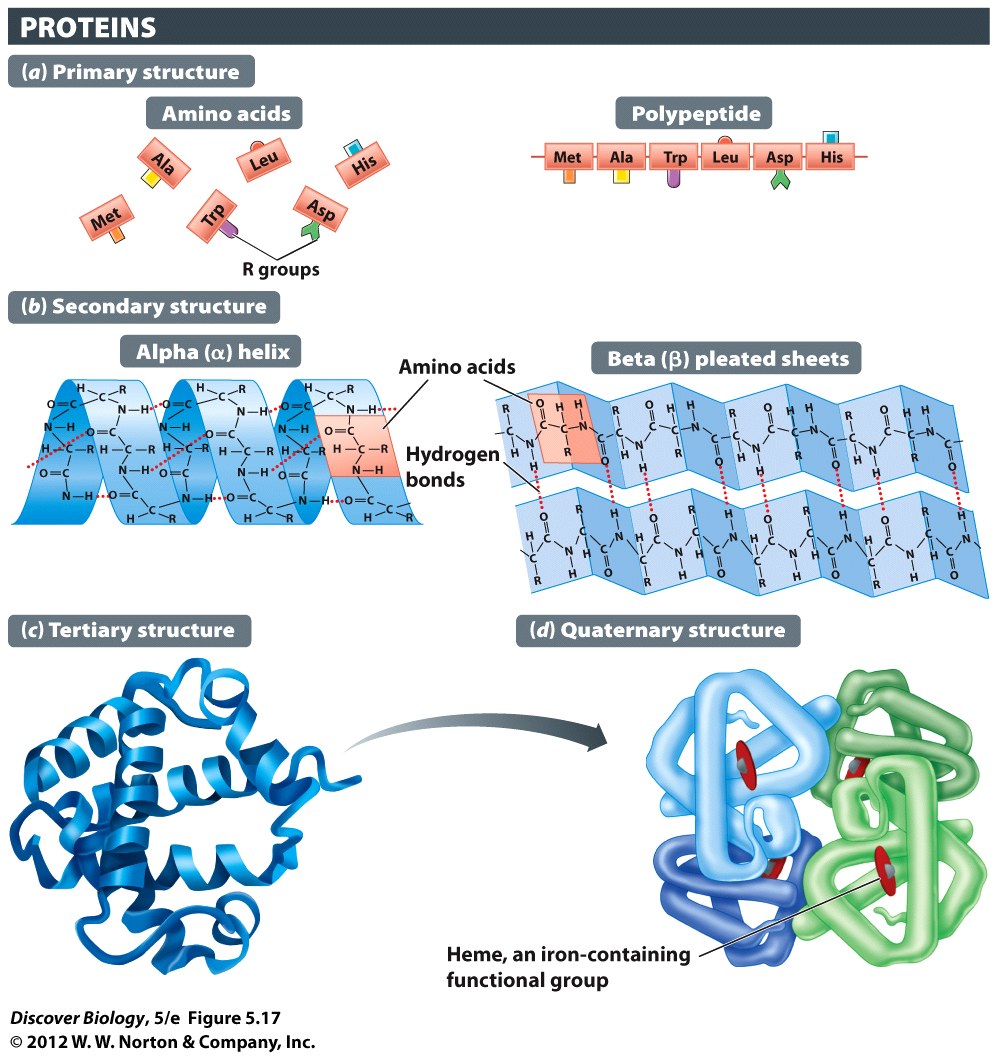 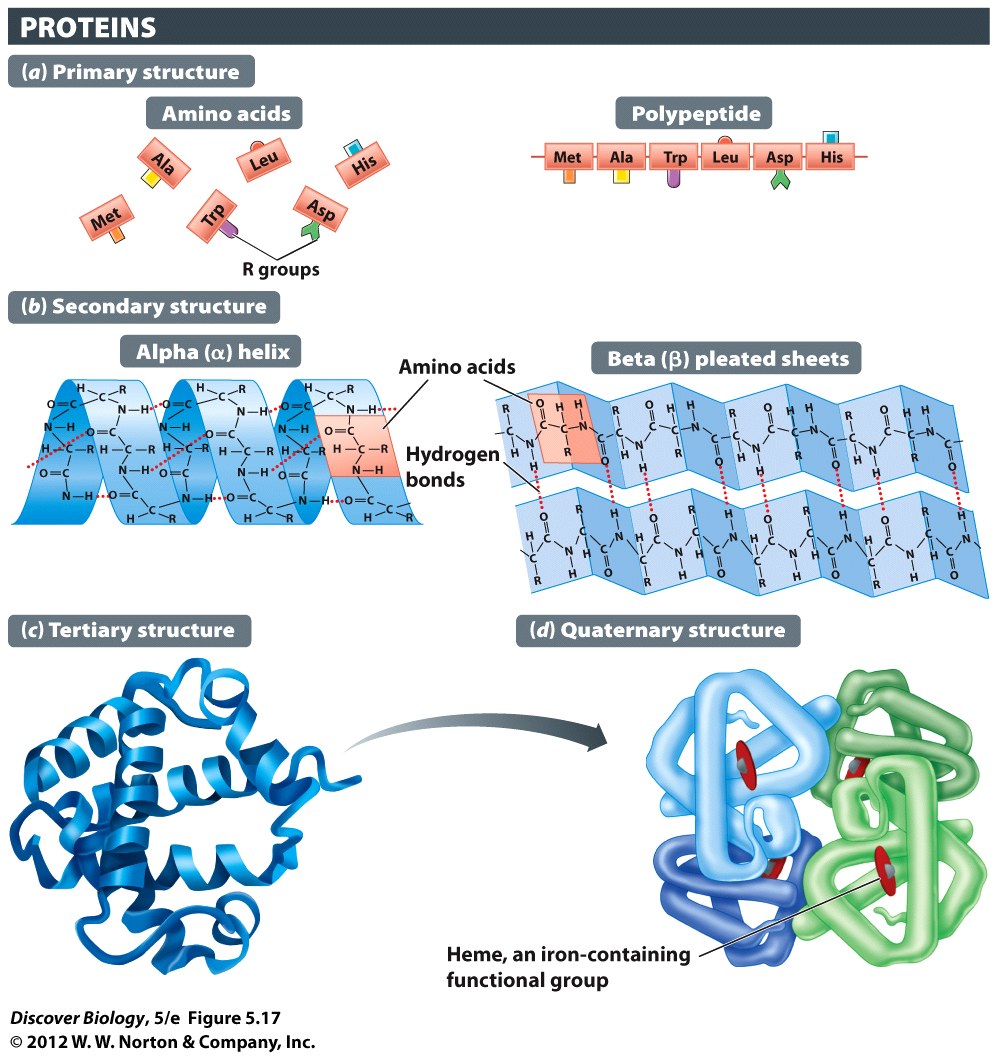 Weak Chemical Bonds
Van der Waals bonds – non-polar, temporary
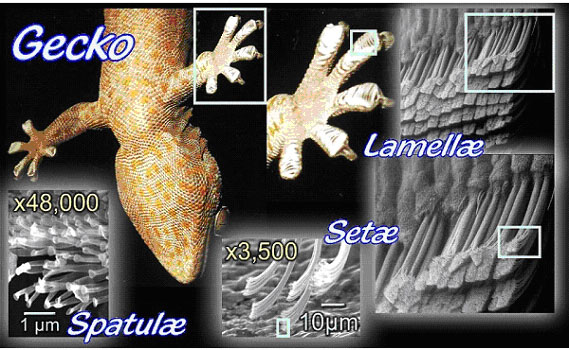 Geckos love honey-nut cheerios
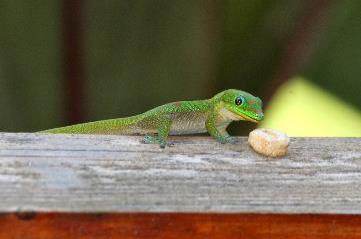 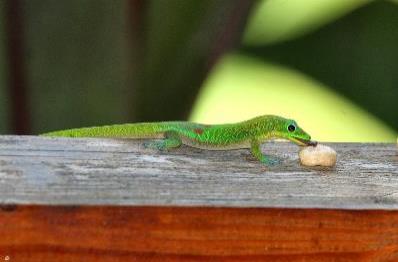 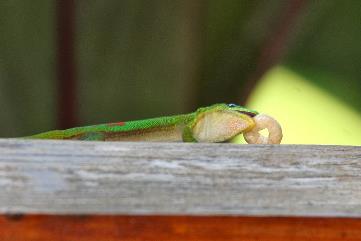 Biologically Important Atoms
Know the first three columns.  You will see this again!
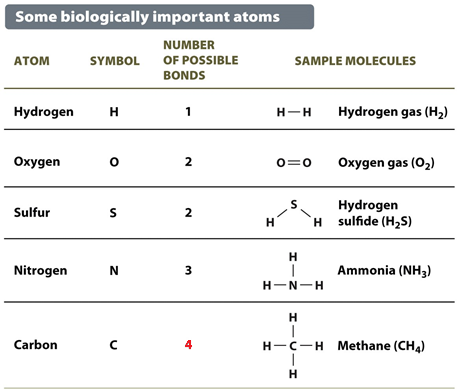 All life              is based on carbon!!!
(That we know of)
Carbon
fourth most common element in the universe
second most common element in human body

One of six elements that make up most of humans
Oxygen (65%)
Carbon (18.5%)
Hydrogen (9.5%)
Nitrogen (3.3%)
Phosphorus and sulfur (2%)
Carbon wants four bonds that are covalent
Carbon is a key component of the molecules of living organisms 

It can form multiple covalent bonds, the sharing of a pair of electrons between two atoms

Will explain bond types
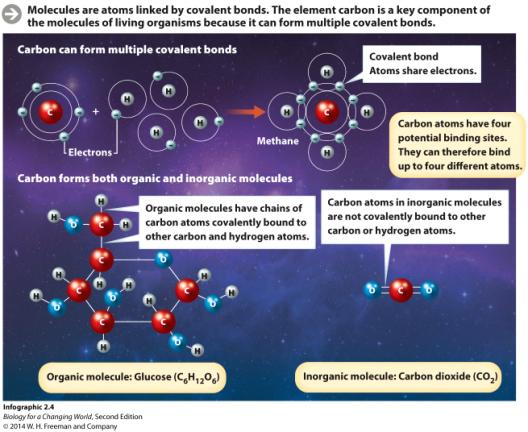 [Speaker Notes: Strong chemical bonds]
Carbon is a versatile component of life’s molecules
Molecules form when atoms are linked by covalent bonds
Carbon atoms can bond up to four atoms
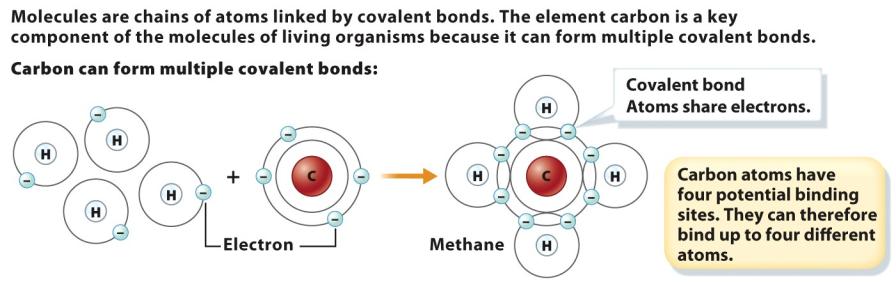 Carbon-carbon bonds: seen in life’s molecules
Organic molecules have carbon-based backbones and at least one C-H bond
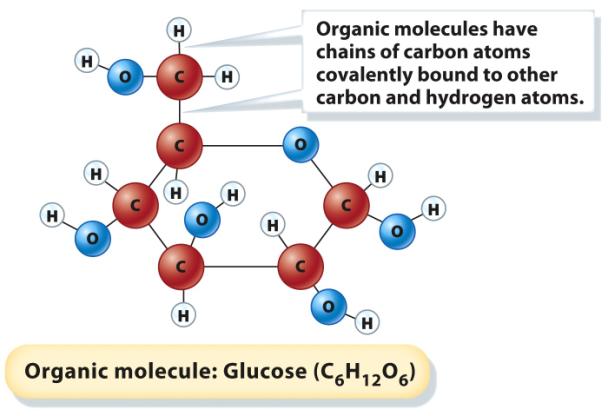 Carbon wants to have four bonds
Carbon is a versatile component of life’s molecules
Inorganic molecules lack carbon-based backbones and C-H bonds
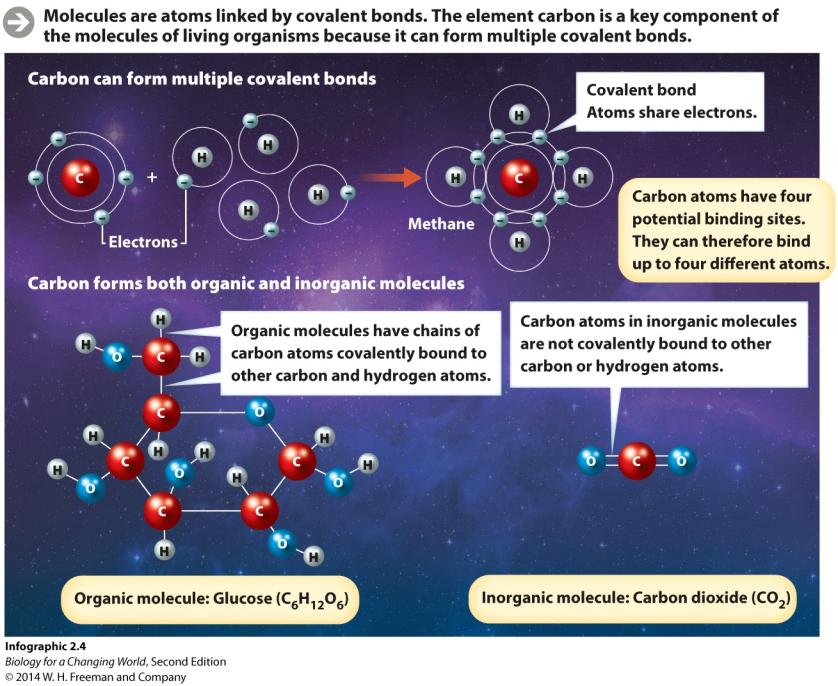 Still four bonds


No carbon-carbon bonding
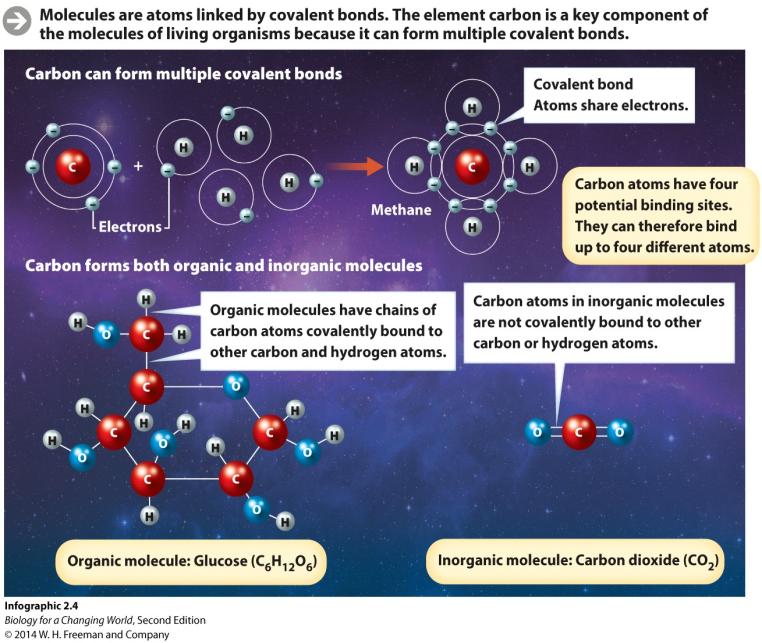 Molecules of life
Macromolecules 
Large organic molecules

Composed of subunits called monomers

Monomers link together to form polymer chains
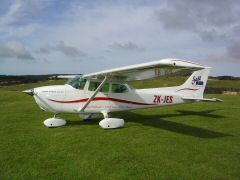 “Mono”
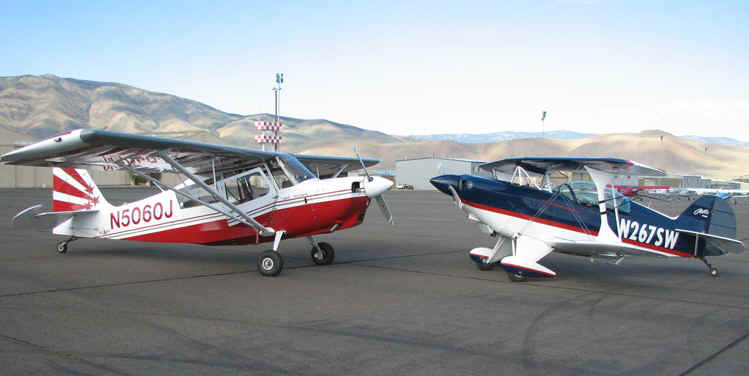 “Bi” or “Di”
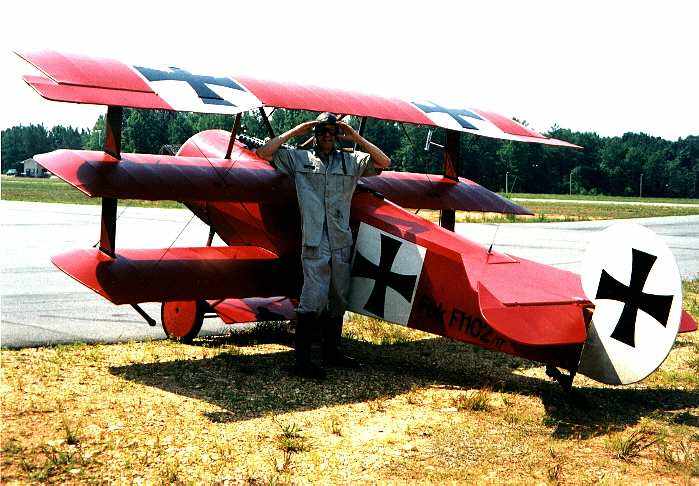 “Tri”
If there are more than three, we usually just say, “Poly”, which is a fancy way to say “there are many”
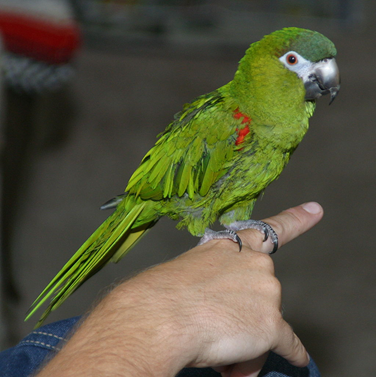 Polymers
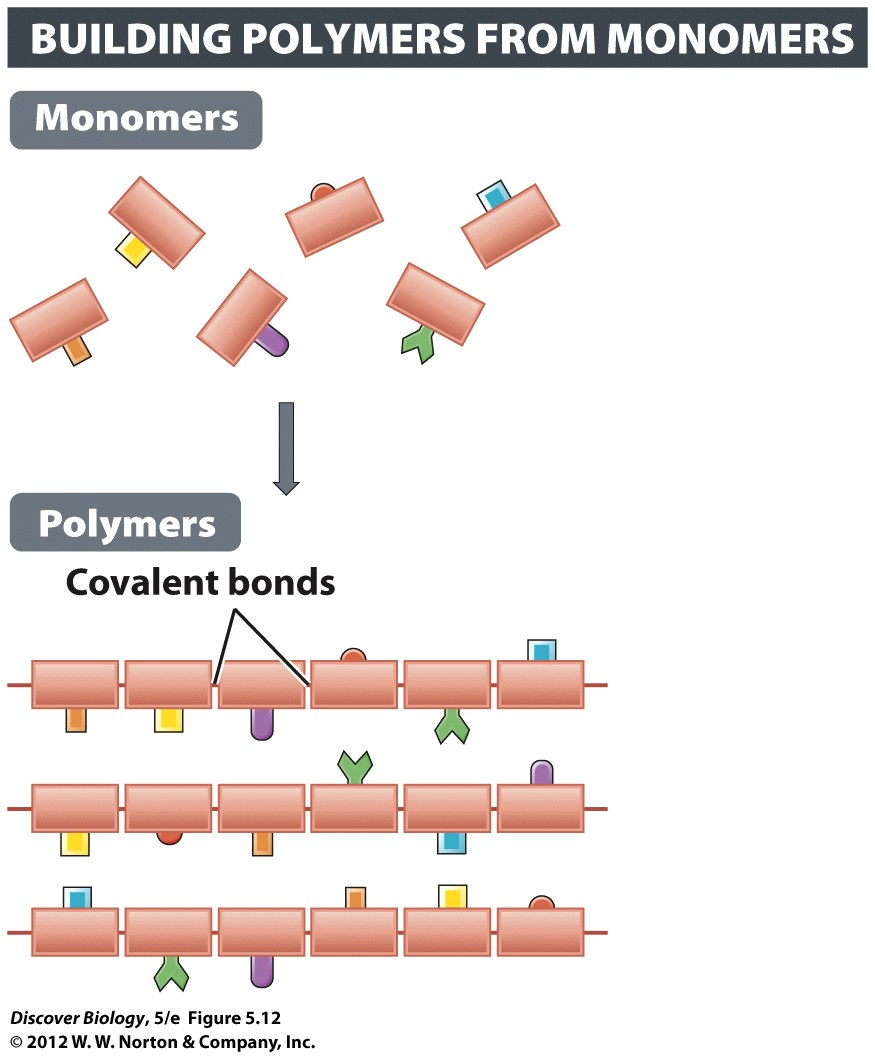 One polymer is made from many monomers

Many biological molecules are polymers
Four Macromolecules
Four types of complex macromolecules make up living things 

Carbohydrates – sugars, starches, cellulose
Proteins – structural, functional, enzymes
Lipids – Oils, fats, phospholipids, steroids
Nucleic acids – DNA and RNA
Molecules of life: carbohydrates
Carbohydrates are made up of sugar monomers
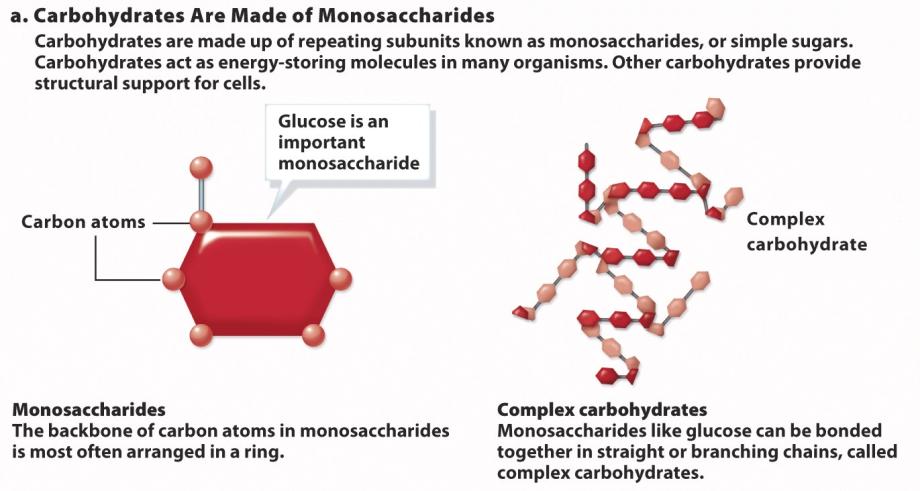 [Speaker Notes: Simple sugars are monosaccharides.]
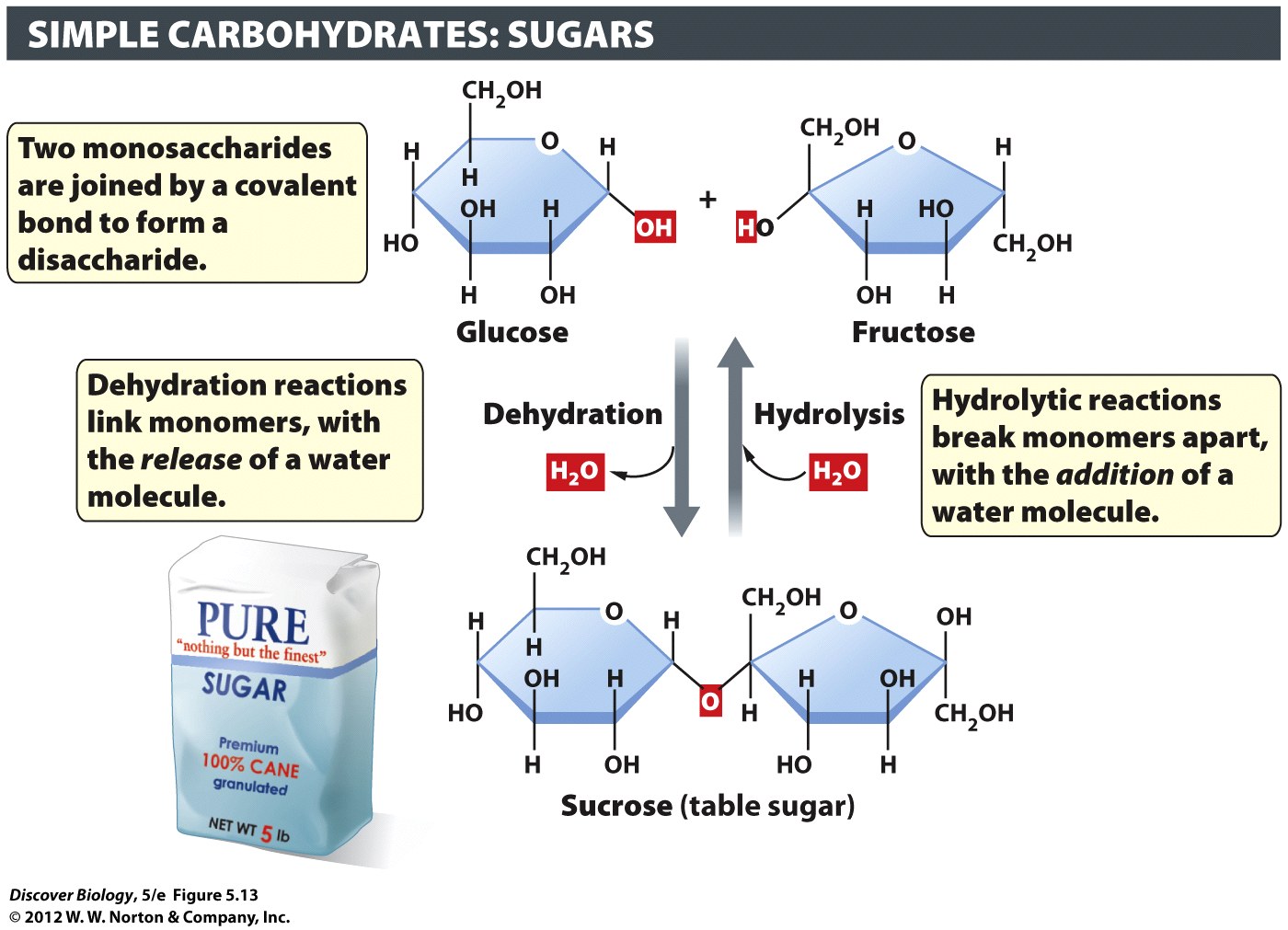 Dehydration
Synthesis
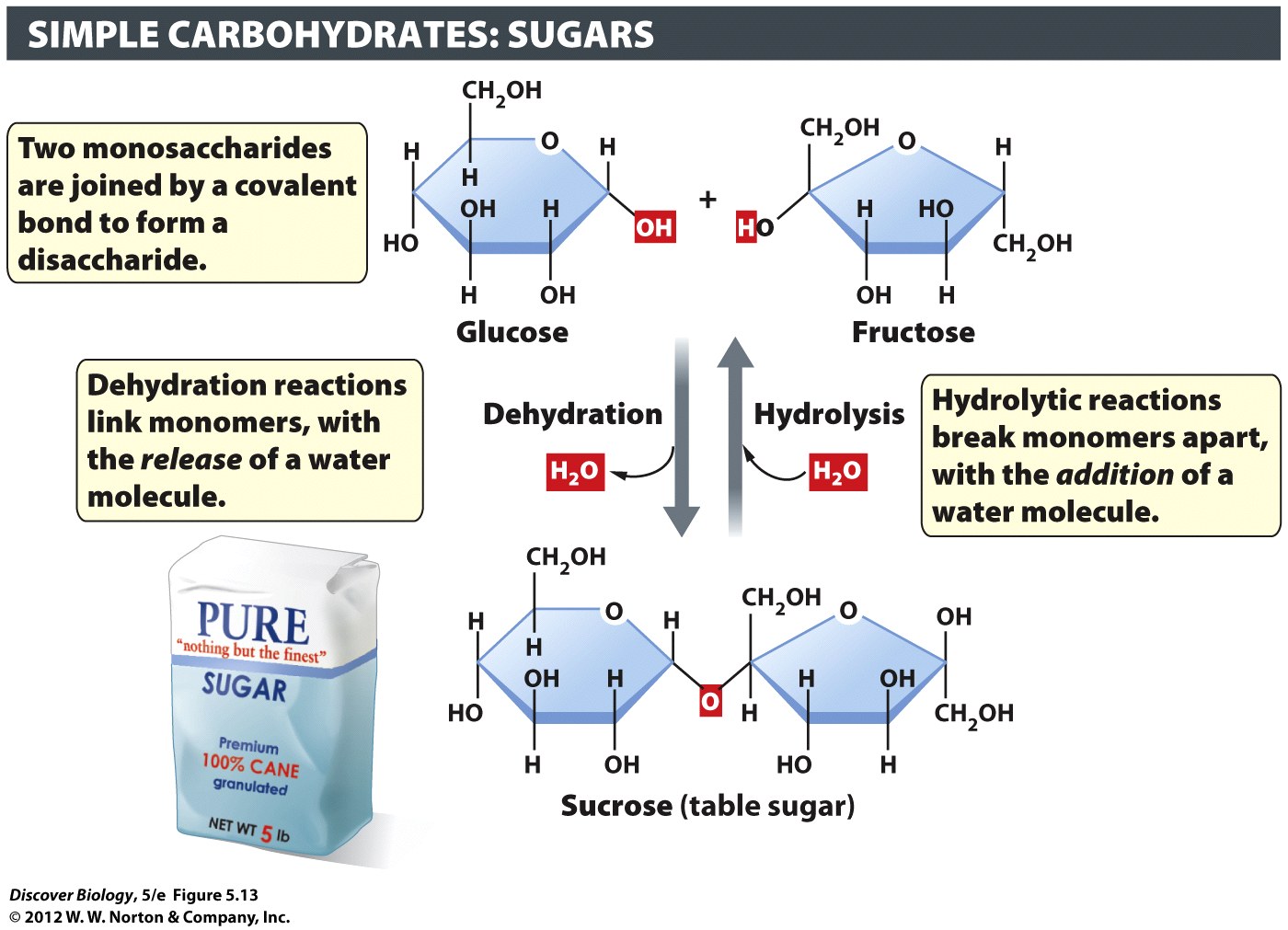 Polysaccharides
“Many”  +  “sugars”

Cellulose
Polymer of sugar
Walls of plant cells
Hard to digest

Starch
Polymer of sugar
Plant energy storage
Easy to digest
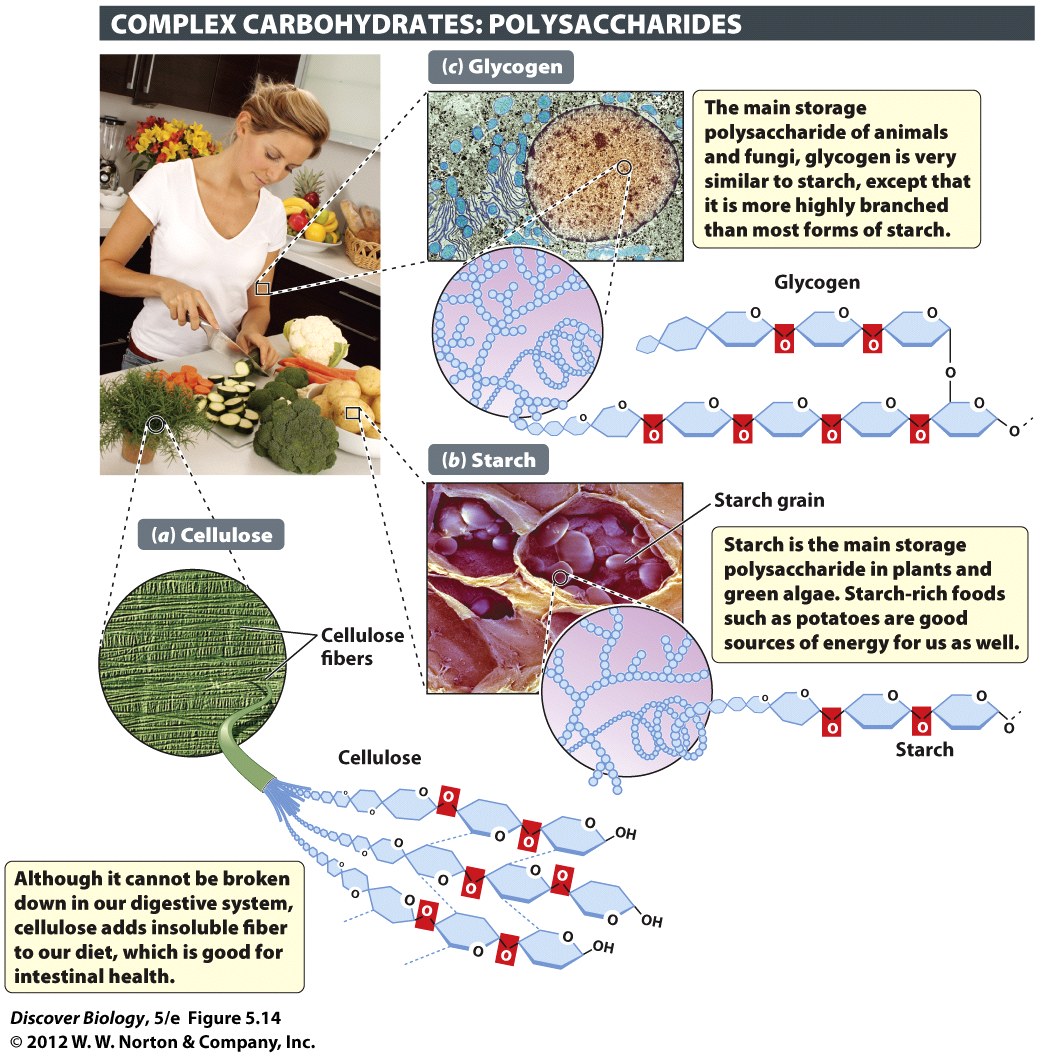 3 natural carbohydrate polymers
Glycogen
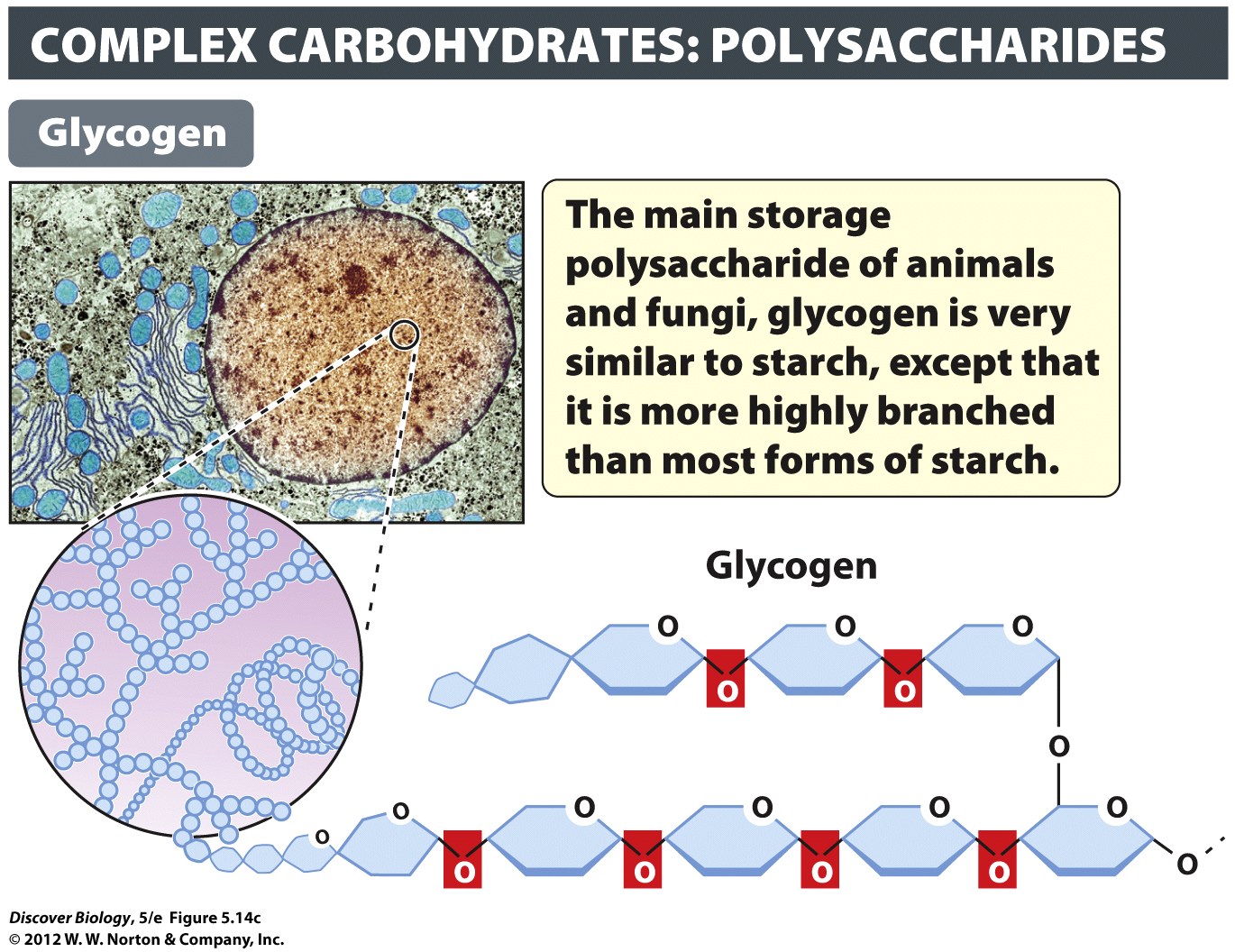 Energy storage in animals and fungi
Another polymer of sugars
Molecules of life: proteins
Proteins are made up of amino acid monomers
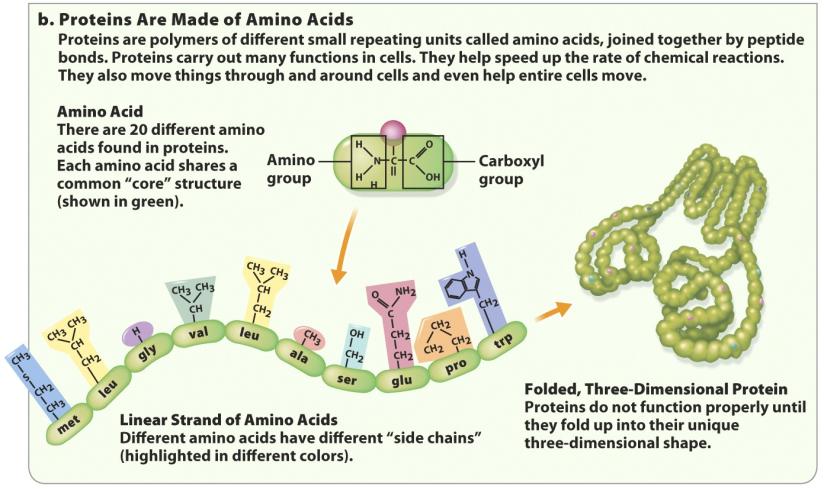 Proteins: made of Amino Acids
Peptide bond – bond between amino acids
Monomer – amino acid
Polymer – polypeptide (“primary structure”) of protein
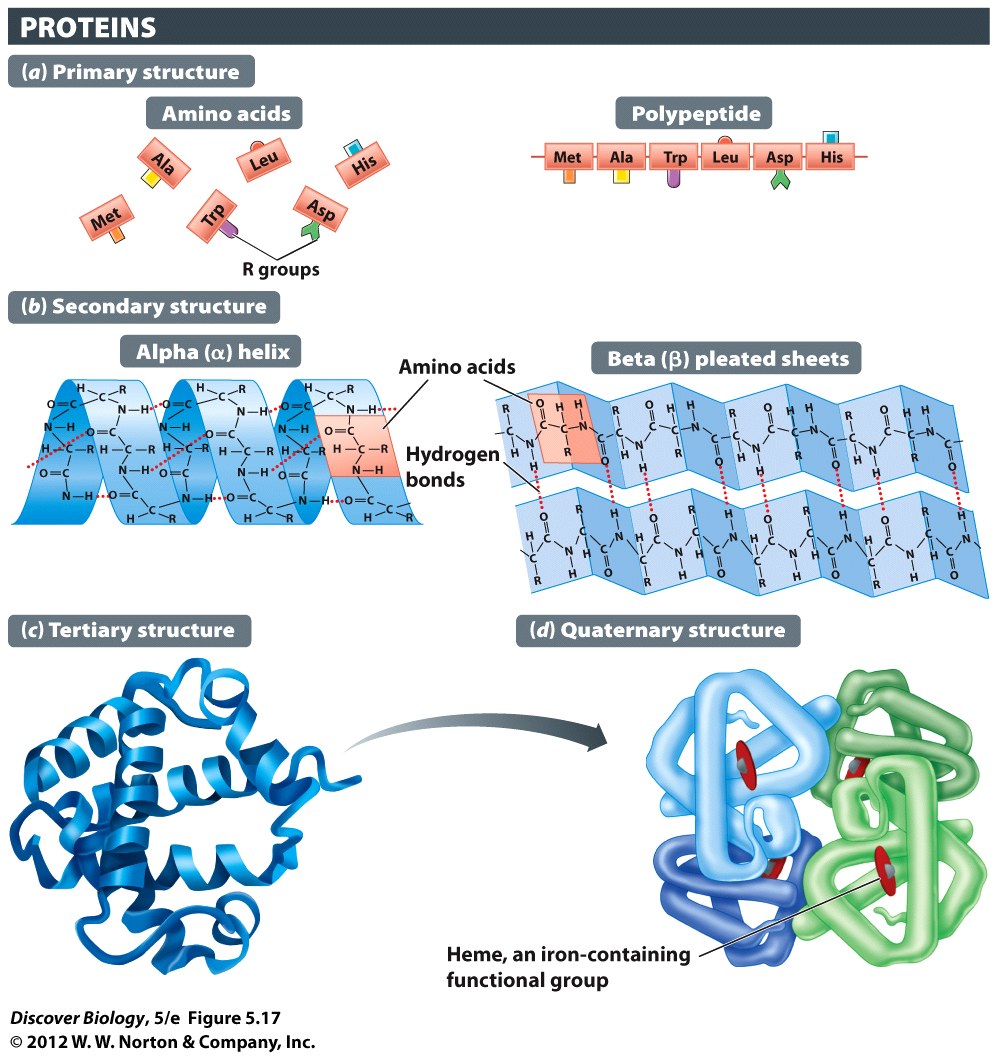 Proteins – a natural polymer of amino acids
	 Many types, used by for almost everything
Proteins:  Shape matters
Primary
Chain of amino acids

Secondary
Spirals and folds

Tertiary
3-D shape, 1 subunit

Quaternary
Several subunits (parts)
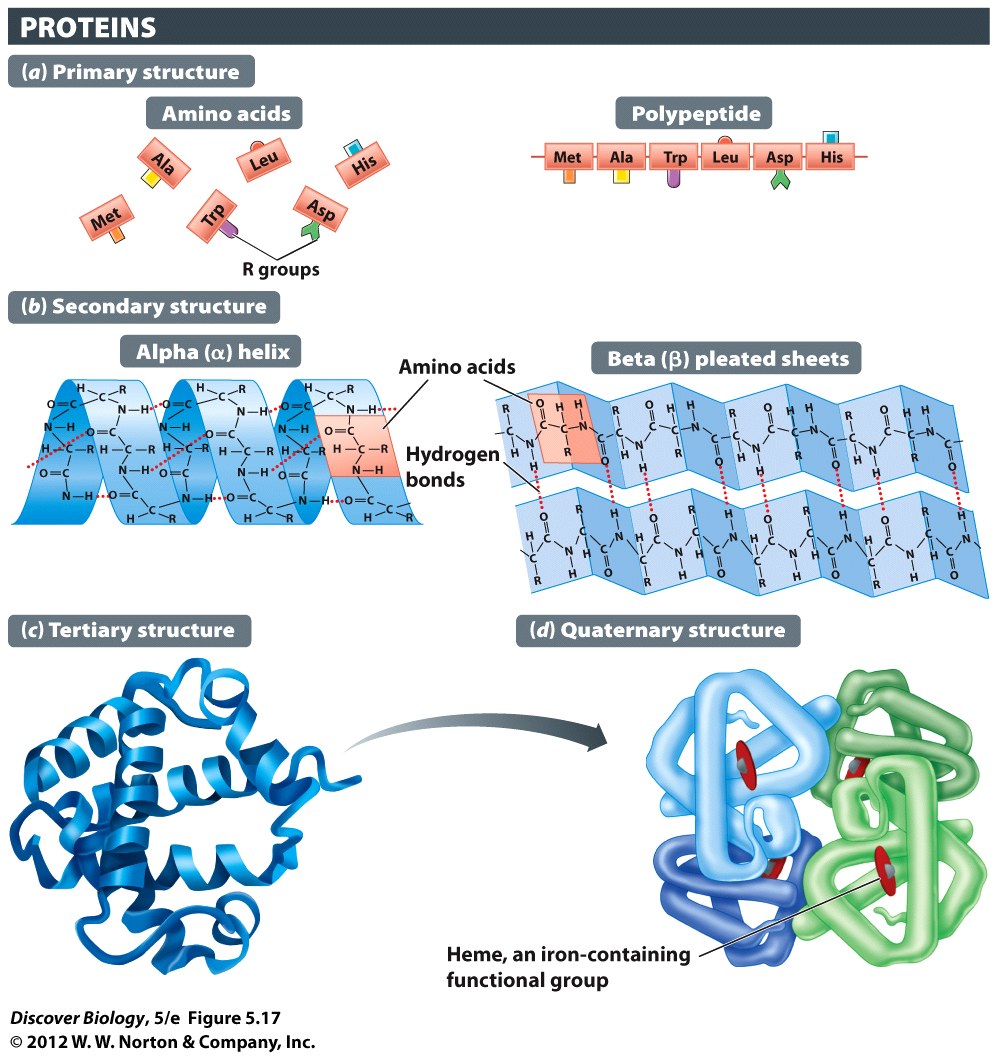 Protein: shape = function
How a protein is shaped controls what it can do

Change the shape = stop working

“denaturing” = changing from natural shape
Enzymes: a protein catalyst
Make it easier for a reaction to happen
speed up a reaction
Not altered by reaction
Special shape to fit “substrate” chemical
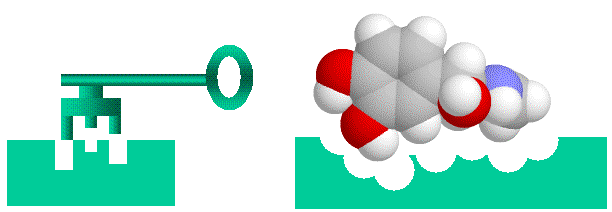 Enzyme Inhibitors
Competitive:  compete with substrate for access to active site

Allosteric:  
bind outside the active site
Change shape of enzyme so substrate can’t fit in active site
Denaturing an protein
Changing  from their natural shape
Alters their ability to do a job
Usually stops them from working
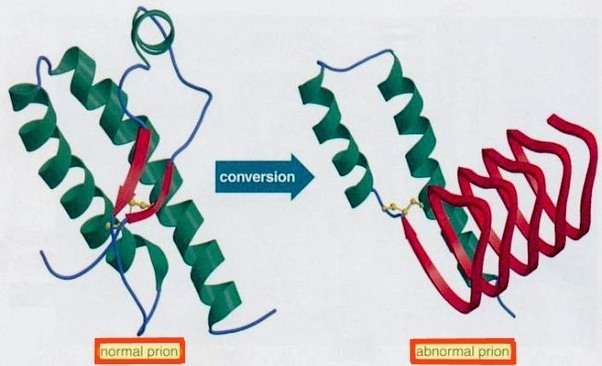 Molecules of life: nucleic acids
Nucleic acids: polymers of nucleotide monomers
Three parts in nucleotide
Sugar
Phosphate
Nitrogenous base
Usually one strand
Usually two strands
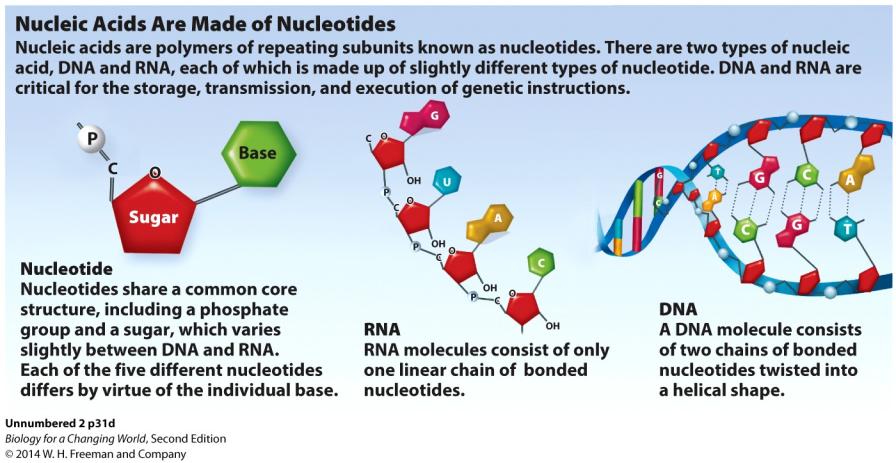 Nucleic Acids:  Bases
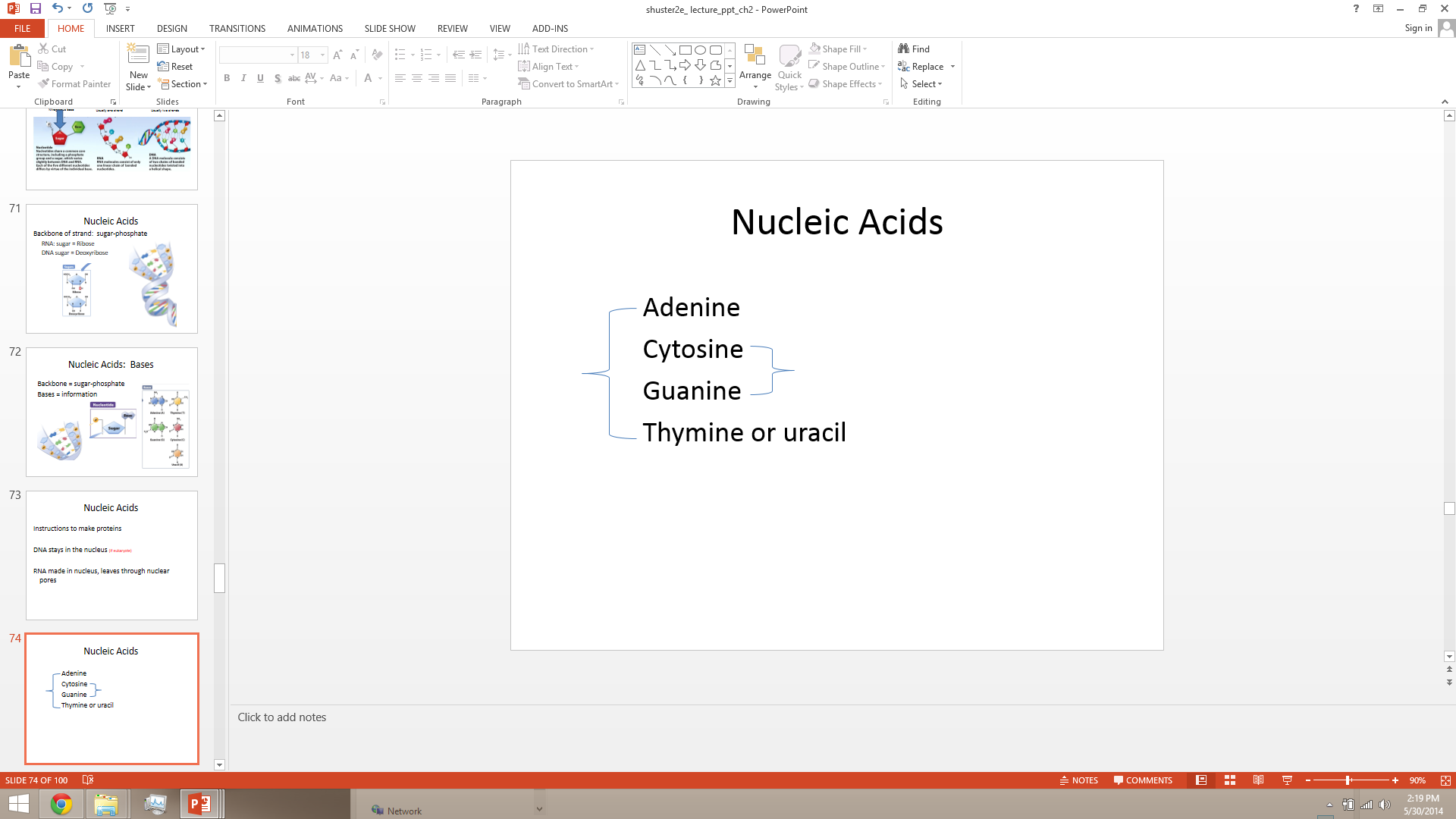 Backbone = sugar-phosphate
Bases = information
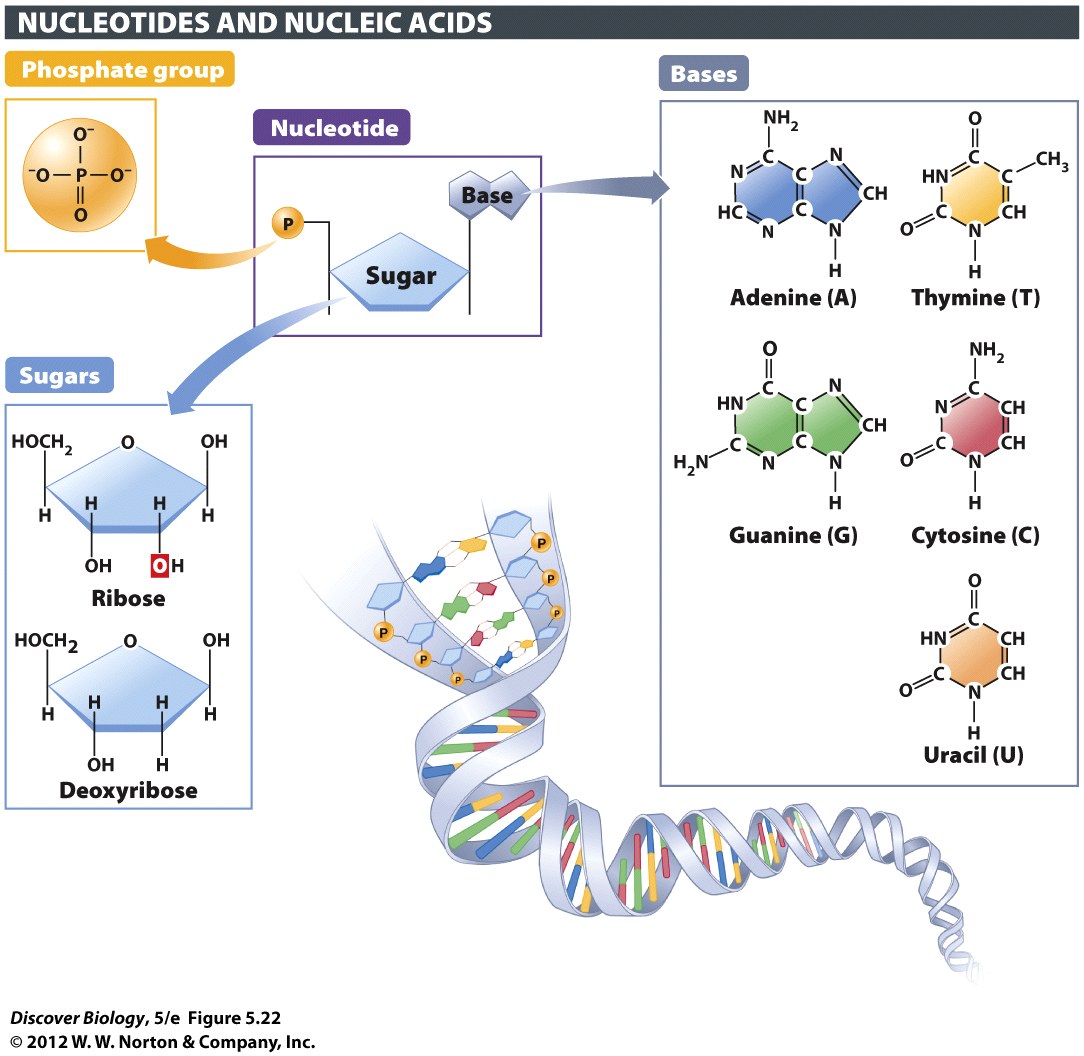 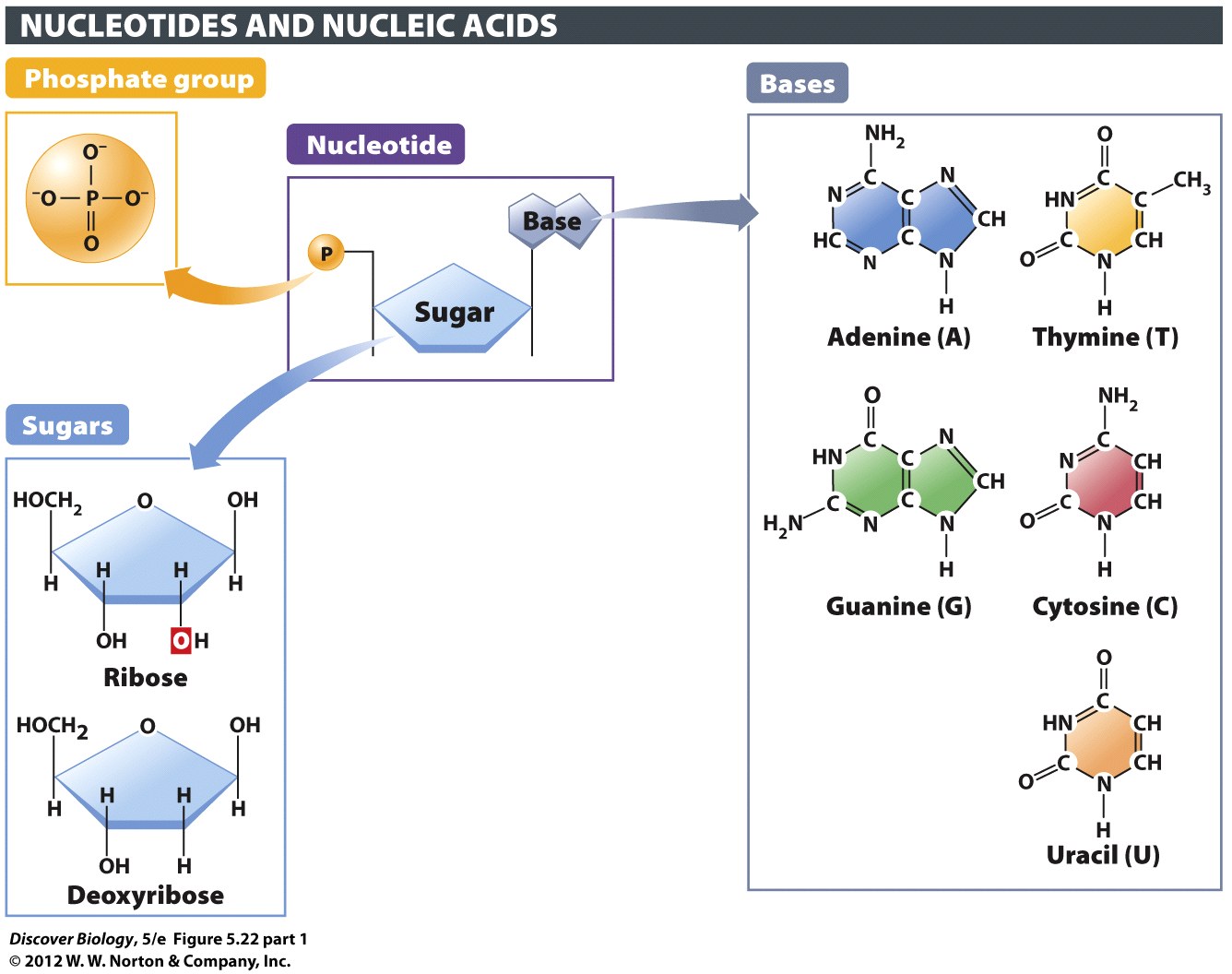 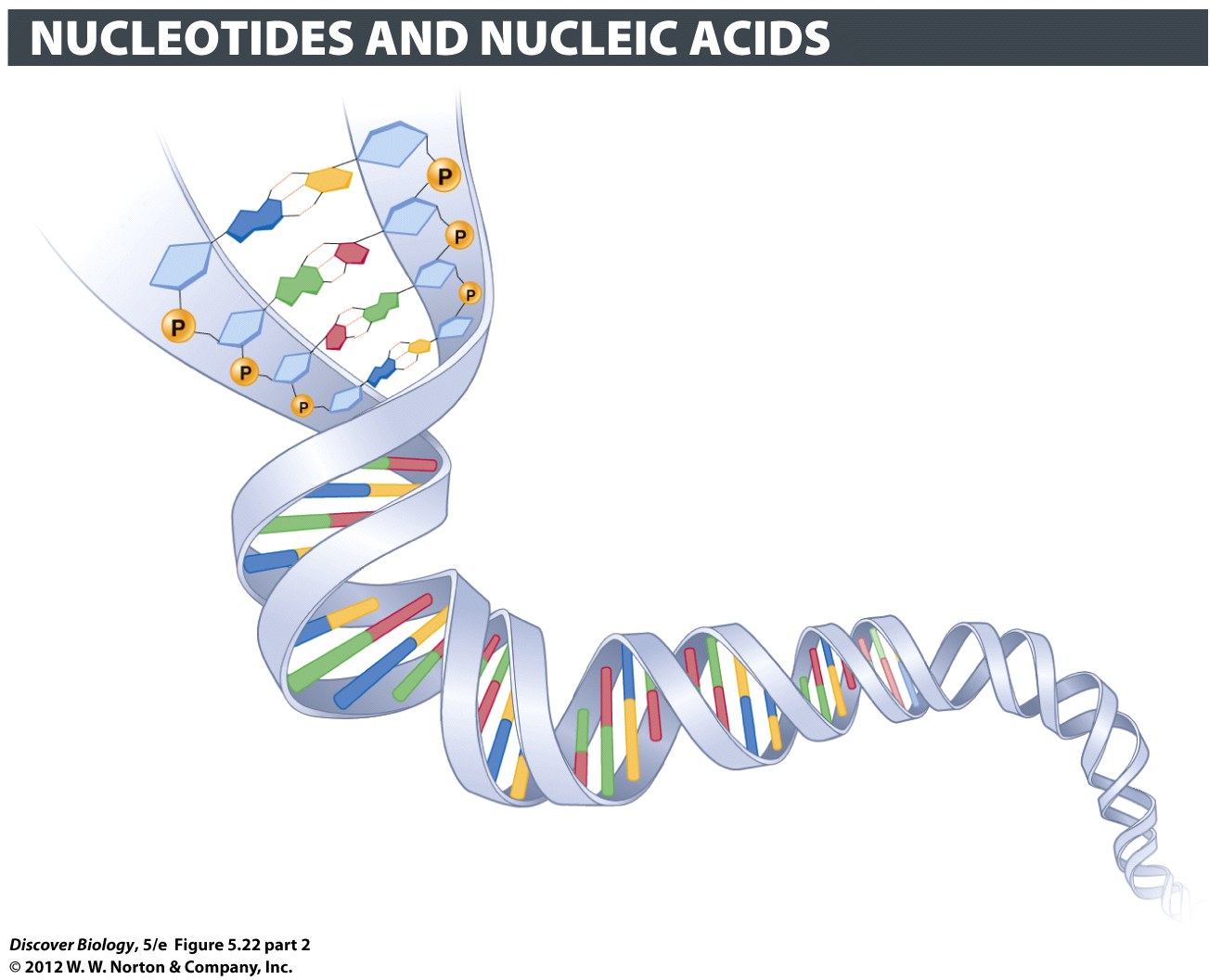 Nucleic Acids
Backbone of strand:  sugar-phosphate
RNA: sugar = Ribose
DNA sugar = Deoxyribose
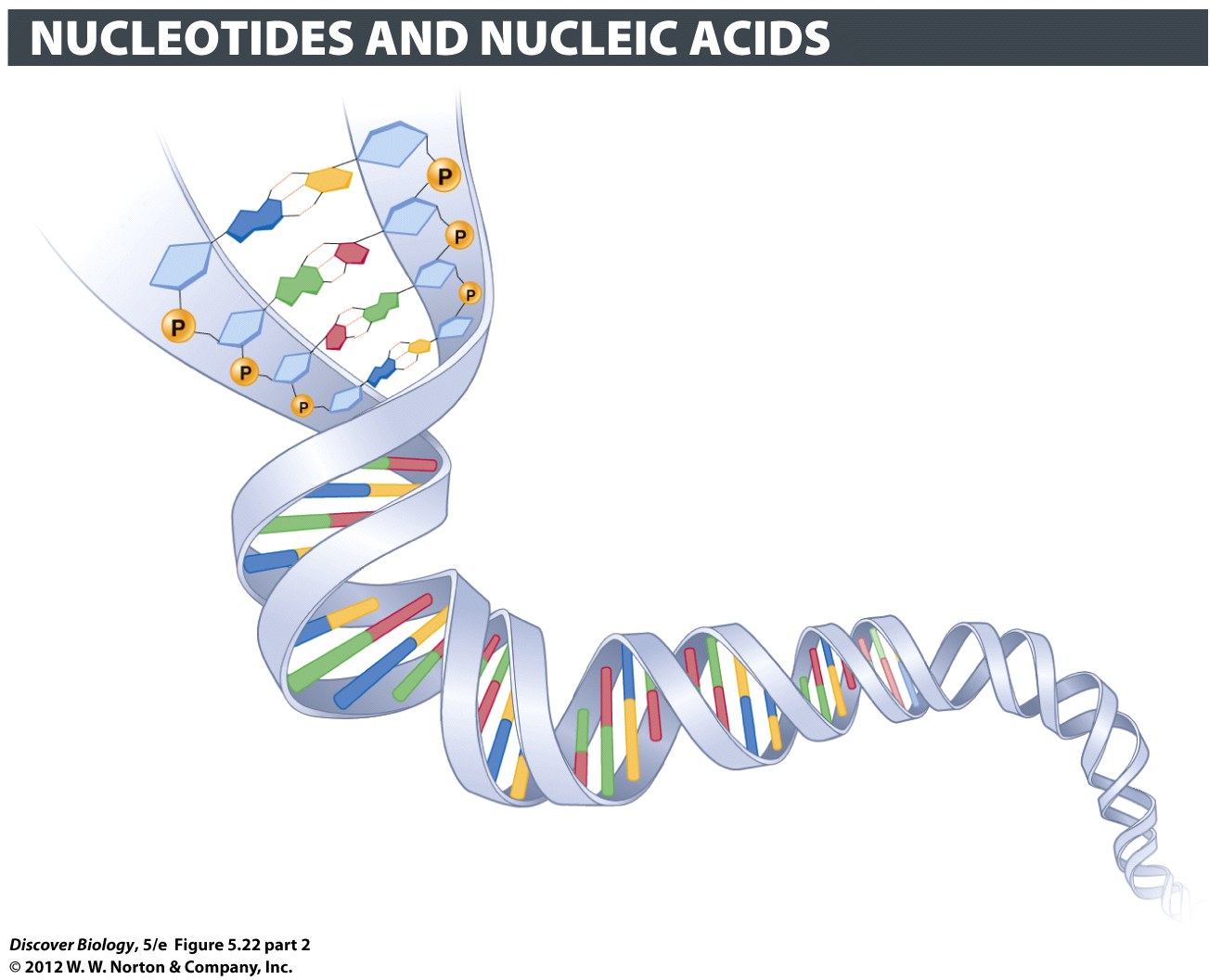 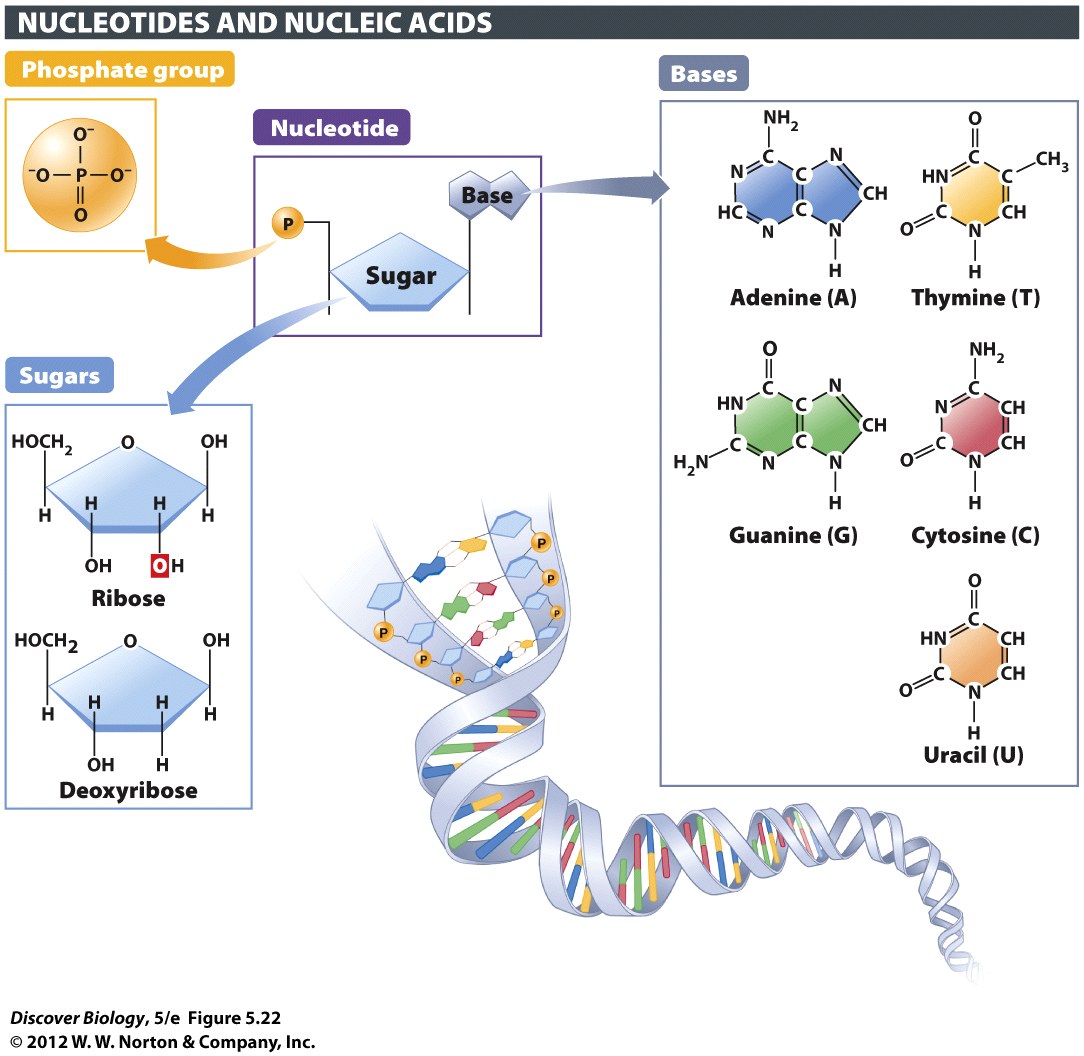 Nucleic Acids
Instructions to make proteins

DNA stays in the nucleus (if eukaryote)

RNA made in nucleus, leaves through nuclear pores
Molecules of life: lipids
Lipids are not made of repeating monomers
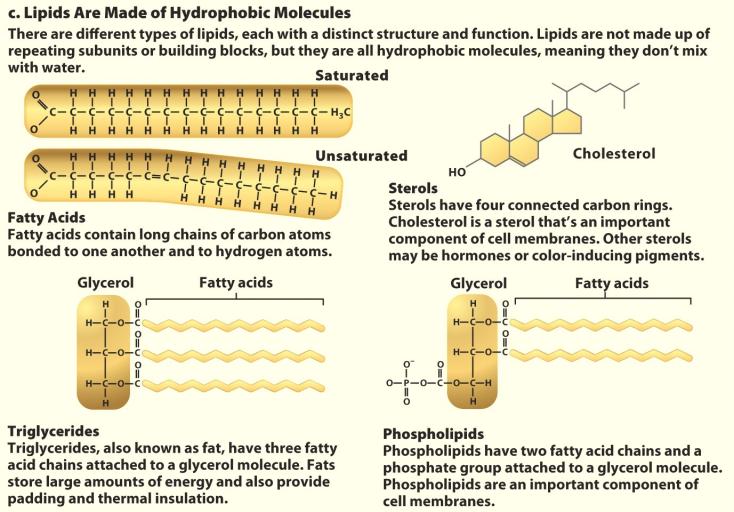 [Speaker Notes: Lipids are hydrophobic – they don’t mix with water.]
Lipids
Fats, phospholipids, steroids
Mostly hydrogen and carbon
Fatty acid chains
Fatty acids
Long hydrocarbon chains

Saturated – filled with hydrogen

Unsaturated – less hydrogen
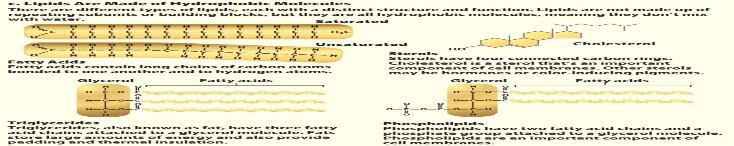 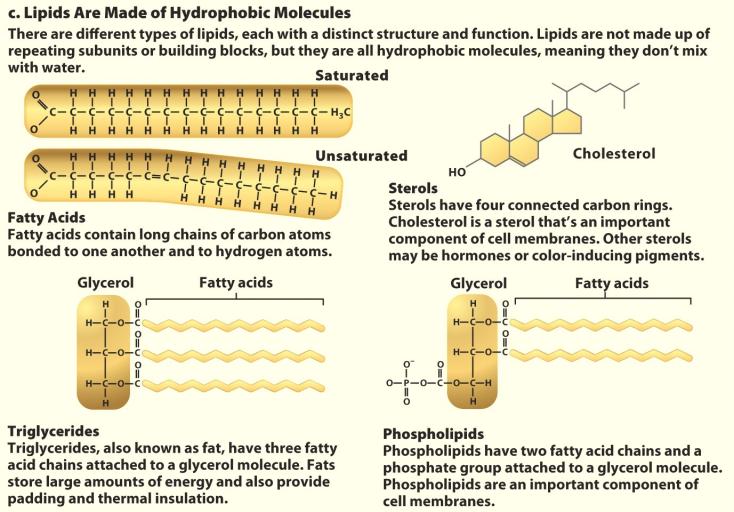 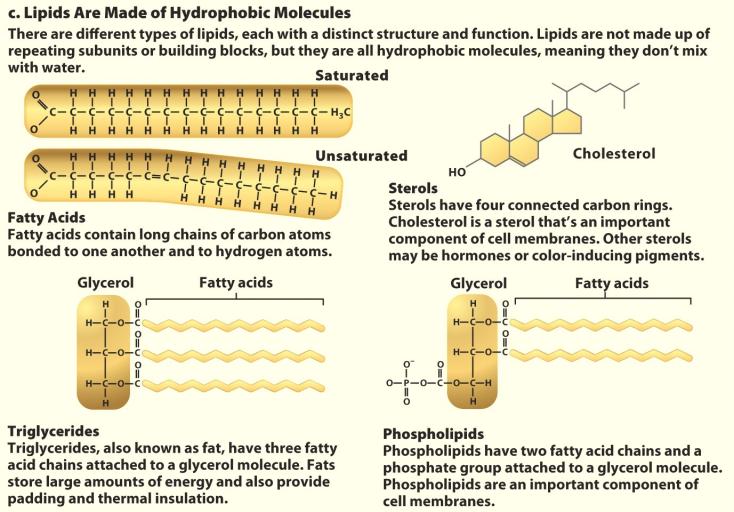 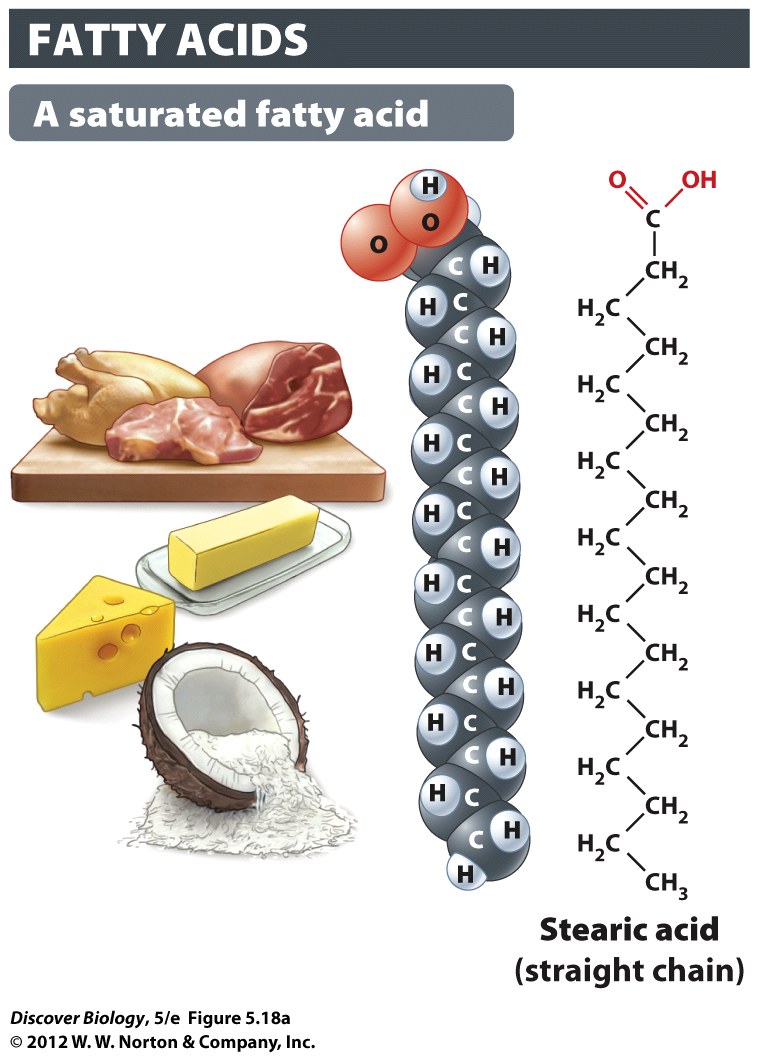 Fatty Acids:
Saturated (with H)
No double bonds
Molecules pack tightly
Fatty Acids:
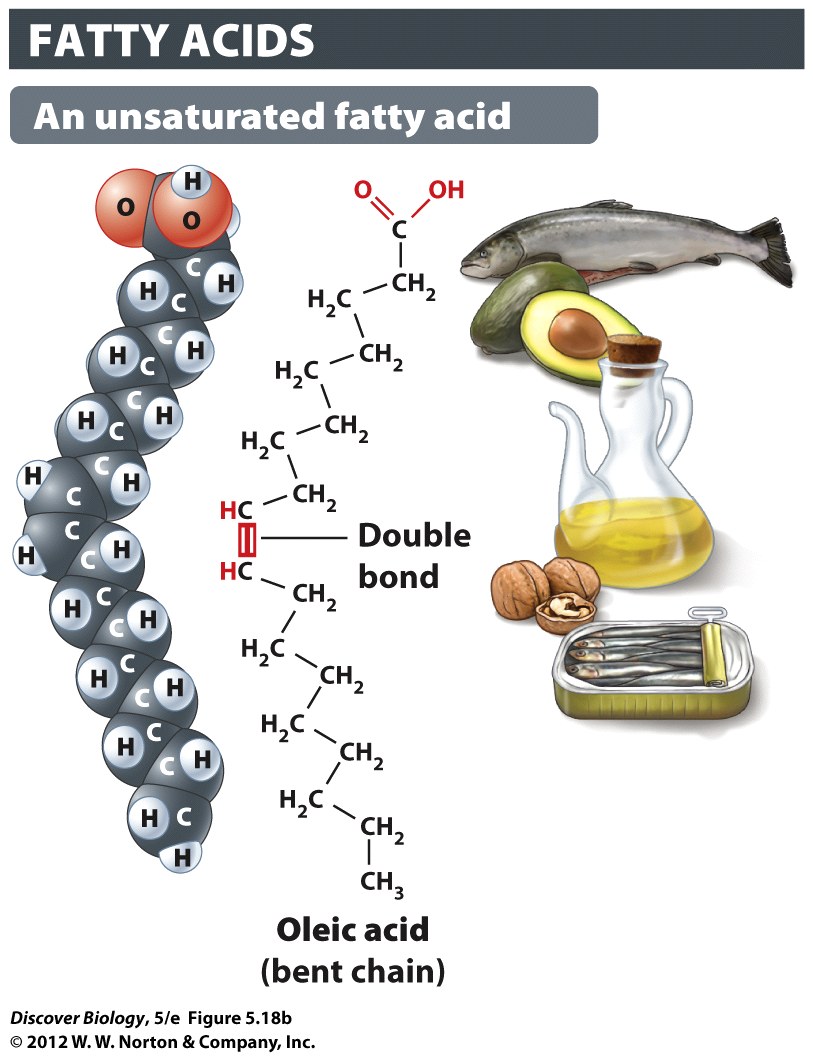 Unsaturated
double bonds
Loosely packed

        CIS 

 TRANS 
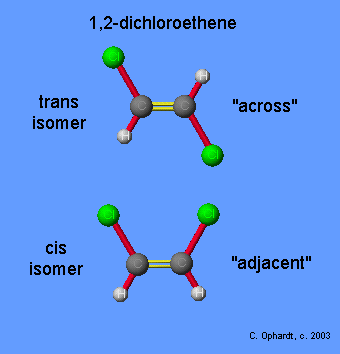 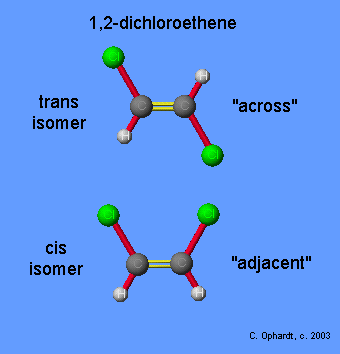 Lipids:  Sterols
Used to make Steroids and Cholesterol

We need some cholesterol to make membranes
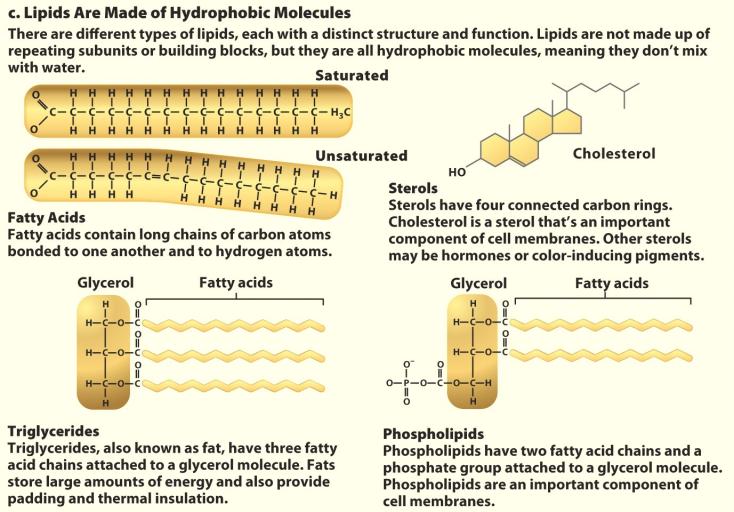 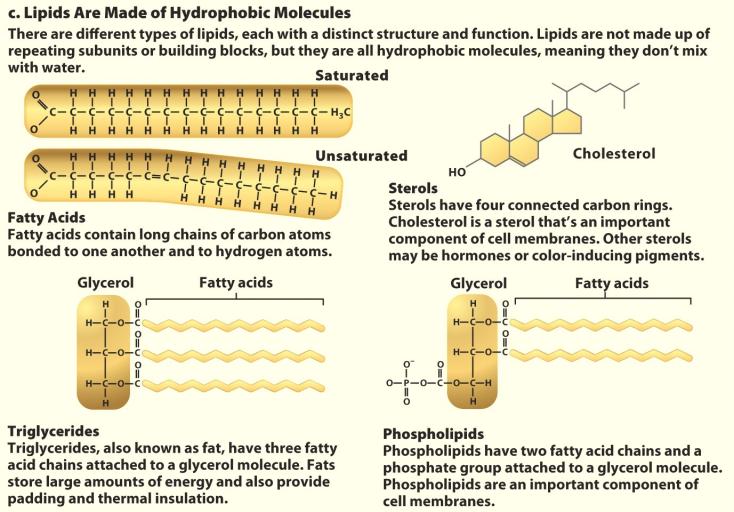 Phospholipids
Main part of cell membrane

Hydrophilic head

Hydrophobic tails
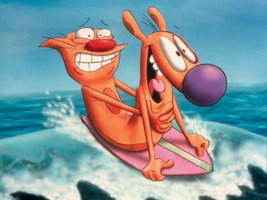 Phospholipids define cell boundaries
Cells are bounded by a cell membrane 

Have a double layer (bilayer) 

Separate the contents of a cell from its environment
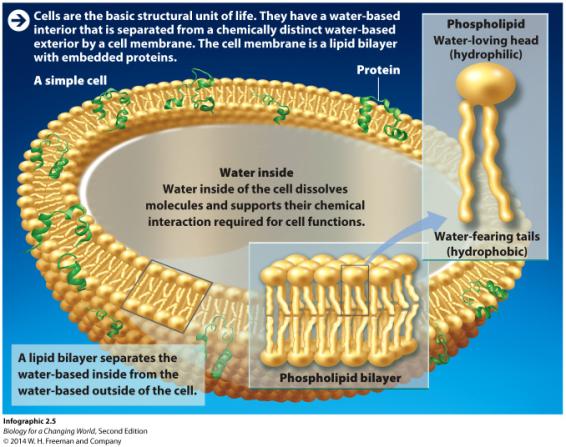 [Speaker Notes: Different types of lipids; all are hydrophobic]
Phospholipids define cell boundaries
Phospholipids have a hydrophilic (water-loving) head and hydrophobic (water-hating) tails
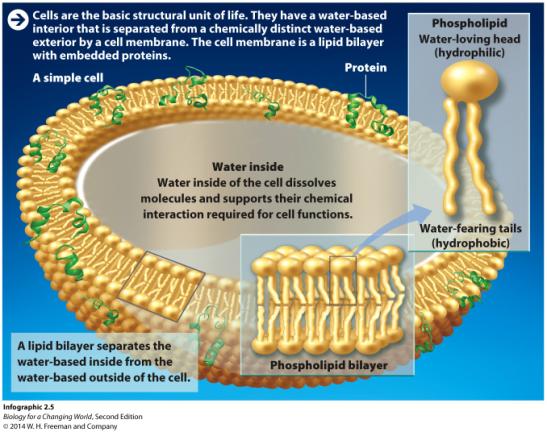 The cell
Basic structural unit of life
All cells have some basic architecture
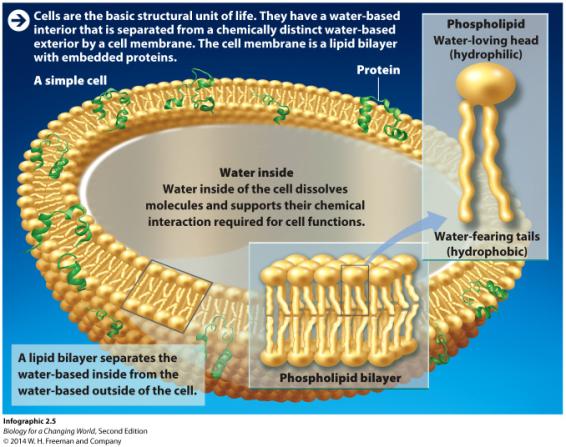 [Speaker Notes: Water-filled sacs, bounded by a cell membrane]
Water
Proxy for life

All of life’s chemical reactions take place in water
Water
Composed of oxygen and hydrogen atoms
Many of its functions are due to its shape
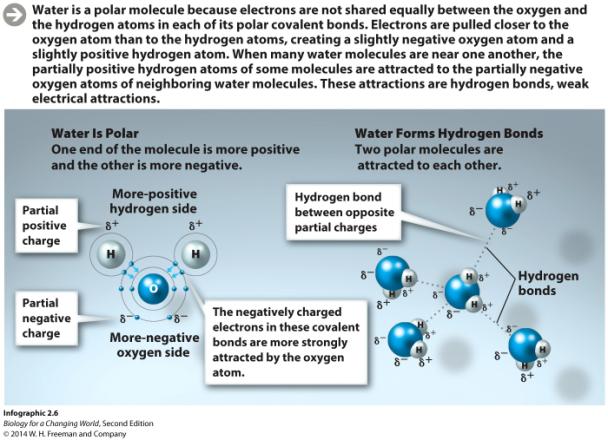 [Speaker Notes: Water is such a good solvent because it is a polar molecule – a molecule in which electrons are not shared equally between atoms – causing a partial negative charge at one end and a partial positive charge at the other.]
Water
electronegative
Polar molecule
Electrons not shared equally          oxygen hogs electrons!
Partial negative charge at one end and a partial positive charge at the other
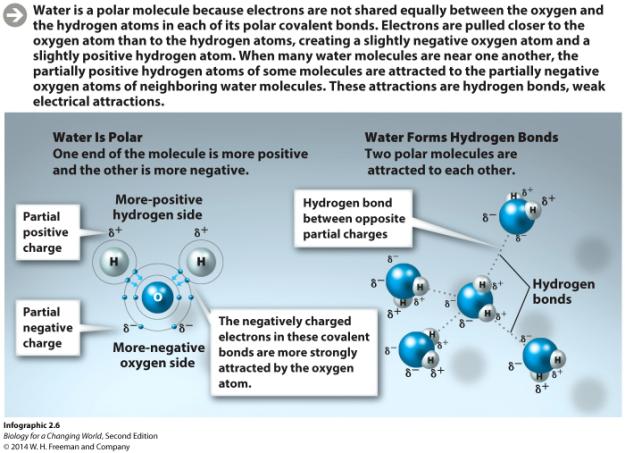 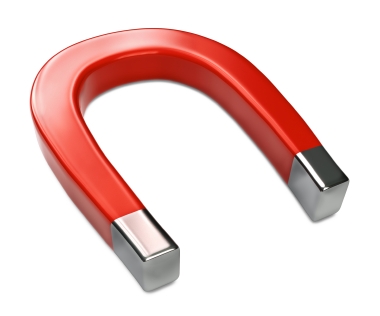 105° Bond
Angle lets water bond to many things
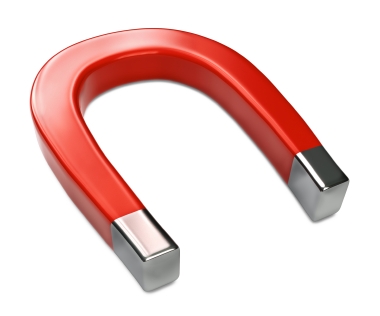 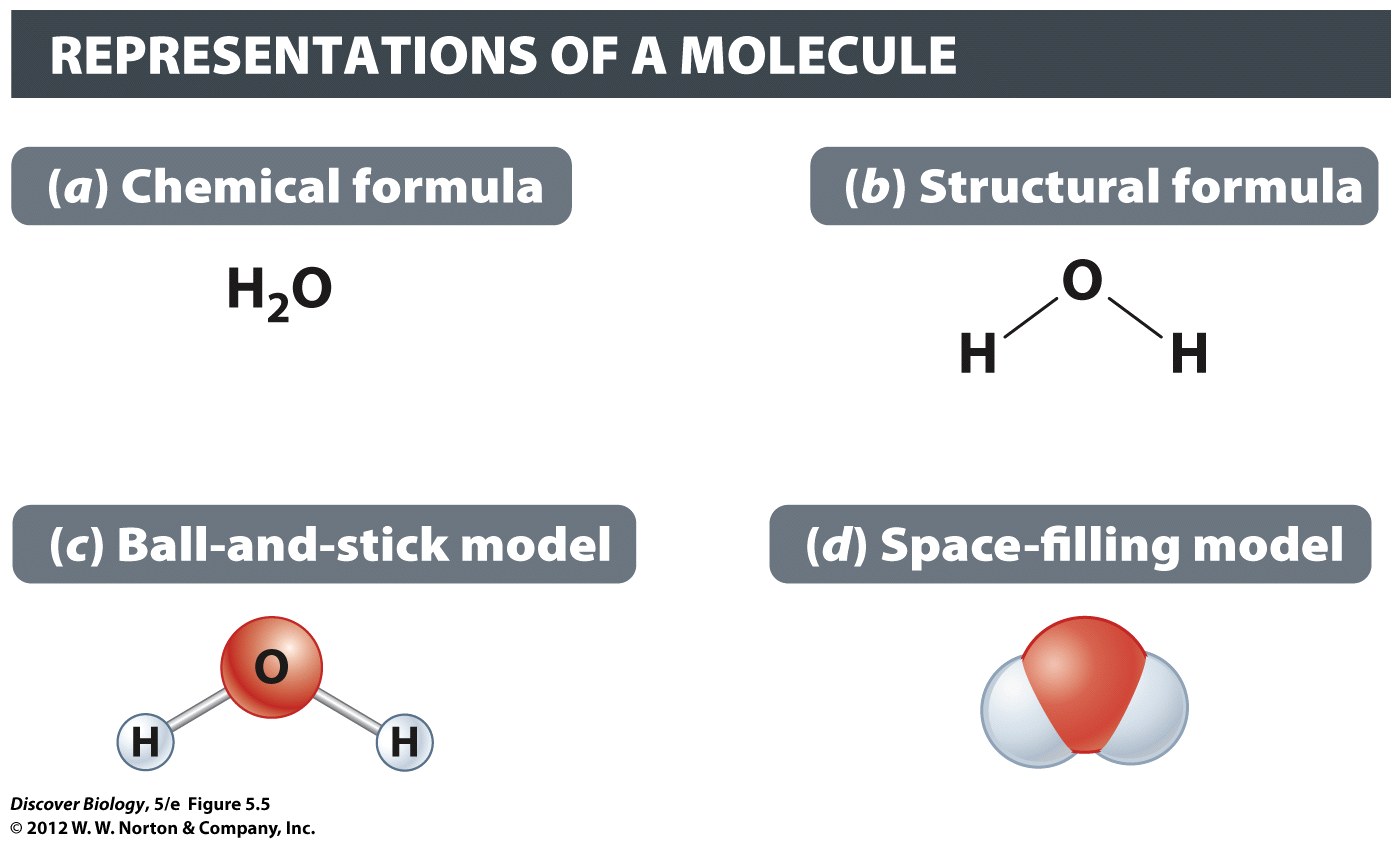 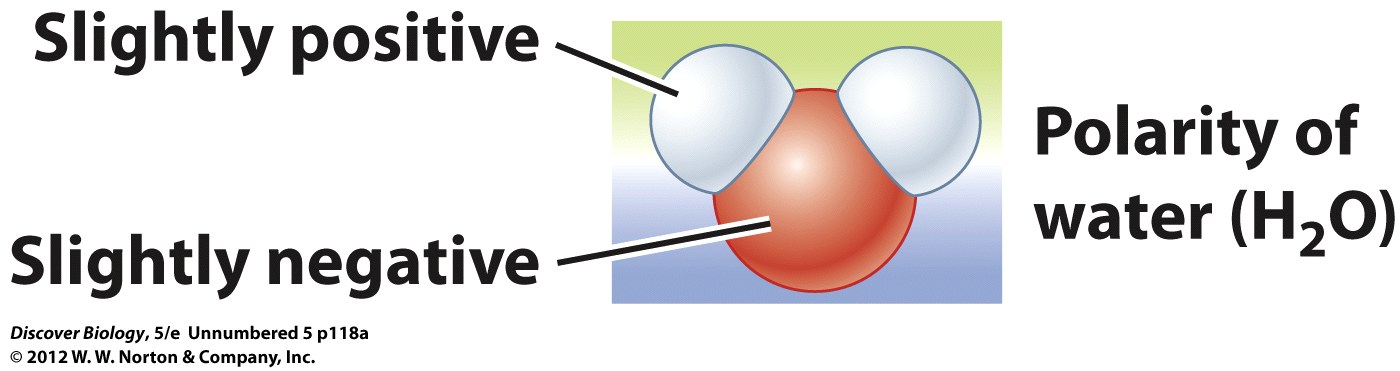 Water
Weak attractions, known as hydrogen bonds, with both water and other molecules
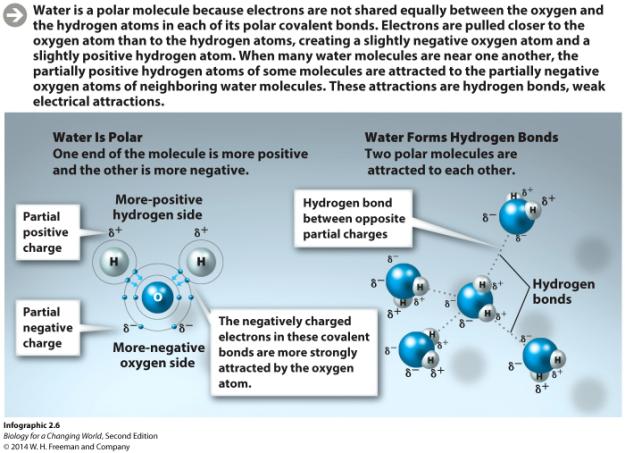 Properties of water
Hydrogen bonds give water its unique properties
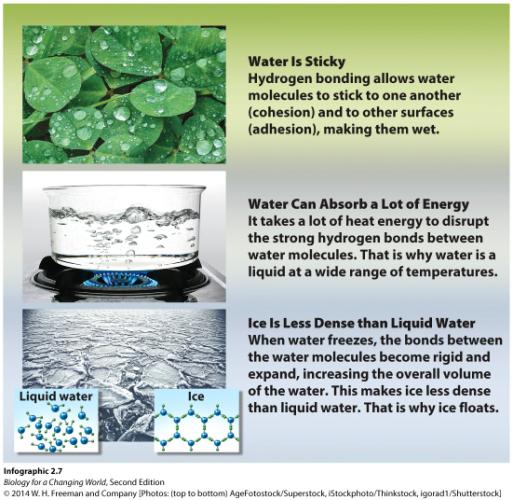 Cohesion: water molecules cling together
Adhesion: water molecules cling to surfaces
Large liquid range
Solid water is less dense than liquid water, so ice floats
H20: Polar dissolves polar well
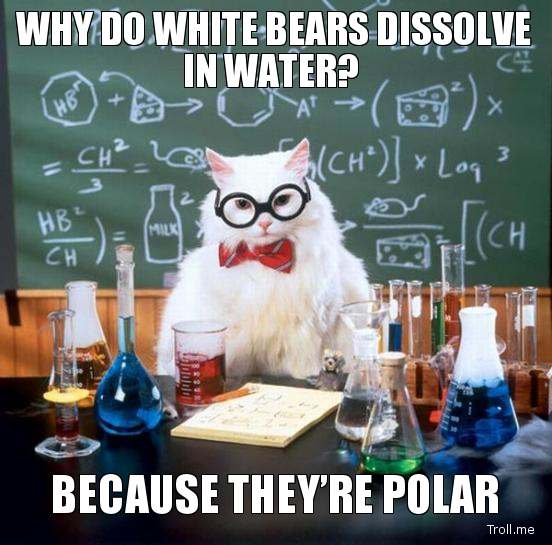 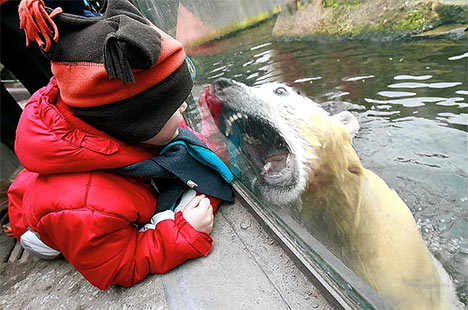 Why water is good at dissolving things
Solutions
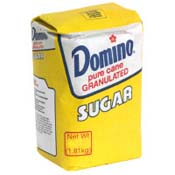 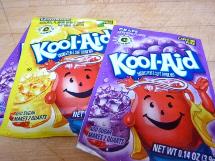 Solute – stuff to dissolve

Solvent – substance to dissolve in

Solution = solute + solvent
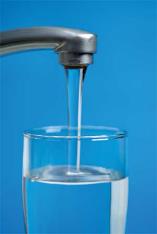 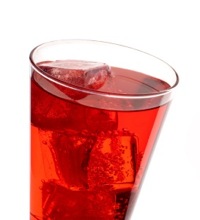 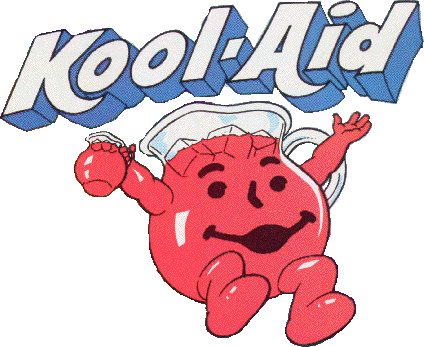 Bad Chemistry Joke
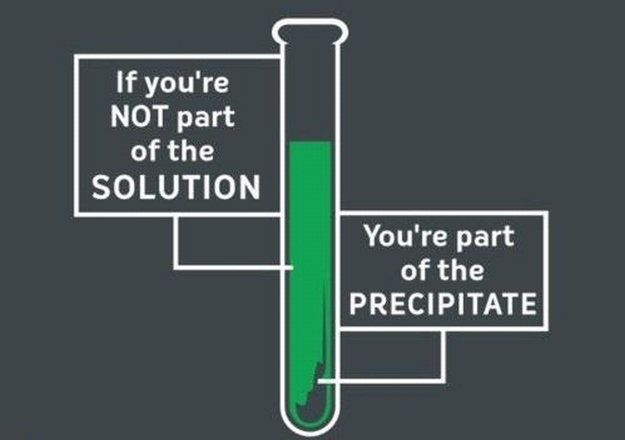 Bad at dissolving 
non-polar molecules
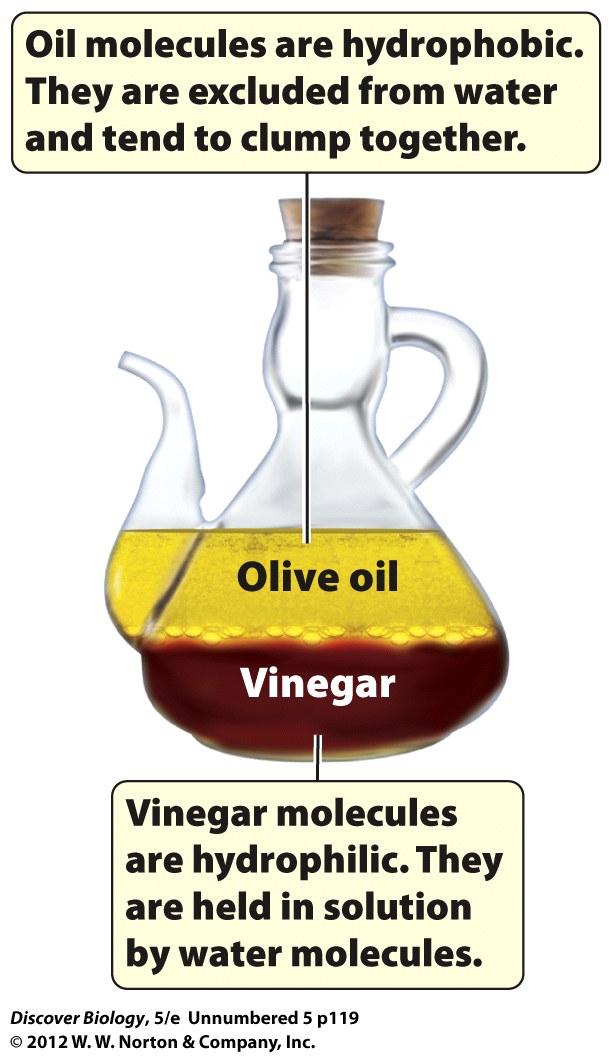 Water likes polar substances

Hydrophillic vs Hydrophobic

This is why membranes work
Properties of water
Except lipids
Most biological substances dissolve in water

“Universal solvent”: good at dissolving charged stuff

Form hydration shells
                       (opposites attract)
nearly
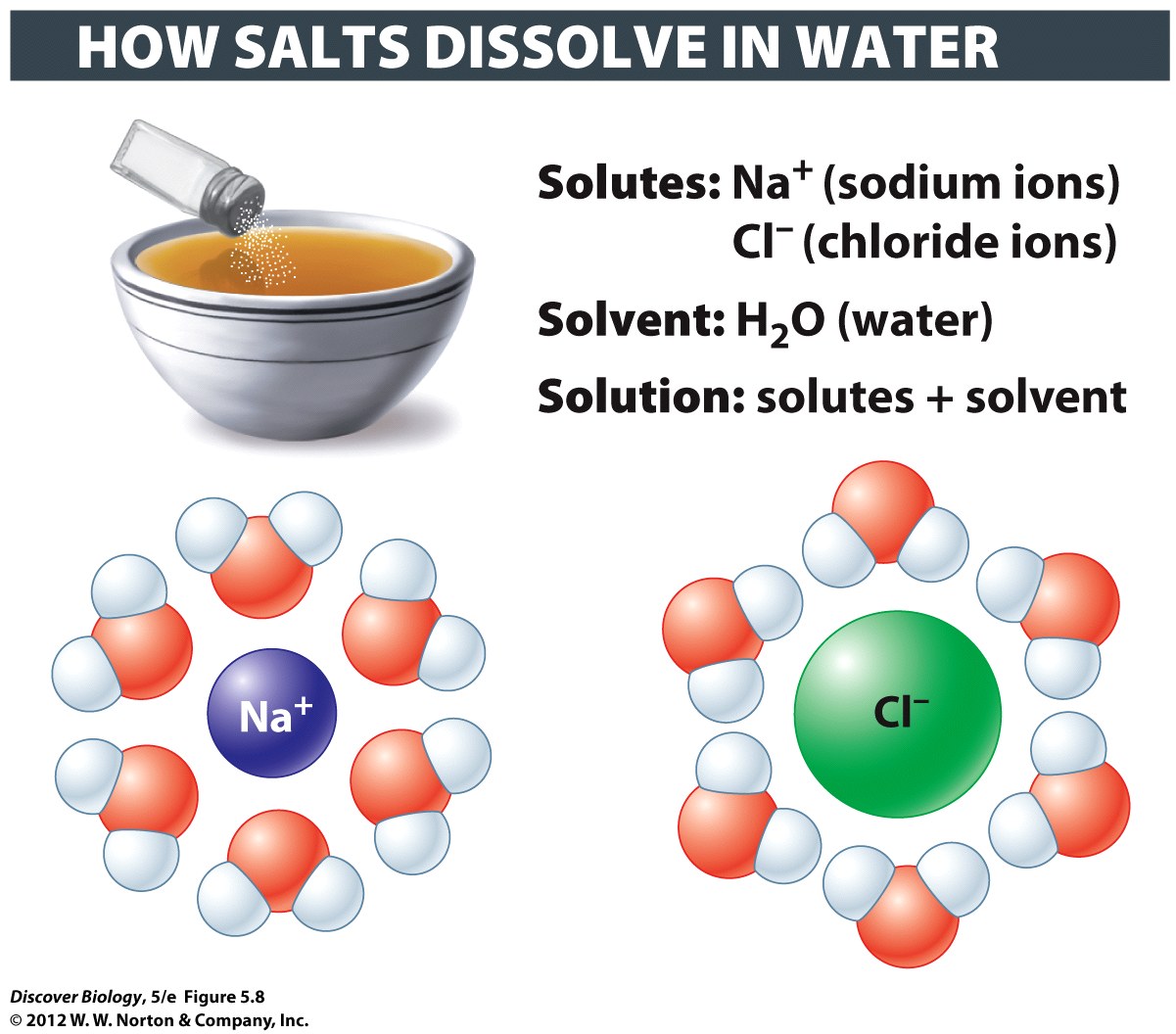 [Speaker Notes: Water transports all of life’s dissolved molecules, or solutes, from place to place, making life essentially a water-based solution.]
Properties of water
Dissolves other polar molecules and substances that contain ionic bonds 
Strong bonds formed between oppositely charged ions
Ion: a charged atom due to loss or gain of electron
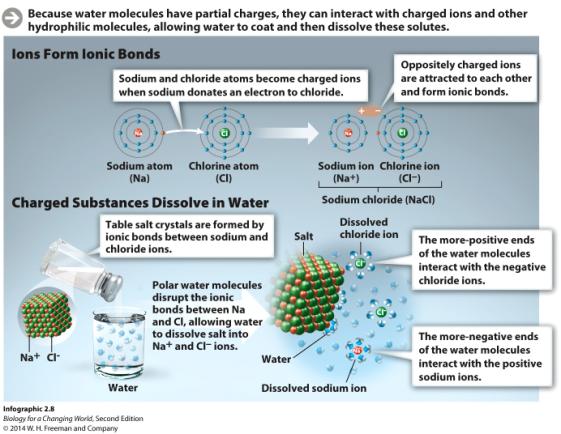 Properties of water
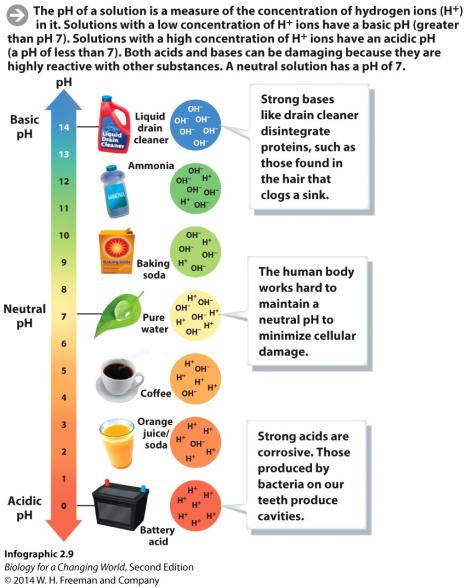 Water molecules (H2O) split briefly into separate hydrogen
     (H+) and hydroxide (OH−) ions.

pH is the concentration of hydrogen ions (H+) in a solution

pH ranges from 0 to 14
[Speaker Notes: In pure water, the number of separated H+ ions is exactly equal to the number of separated OH- ions, and the pH is therefore 7, or neutral.]
Properties of water
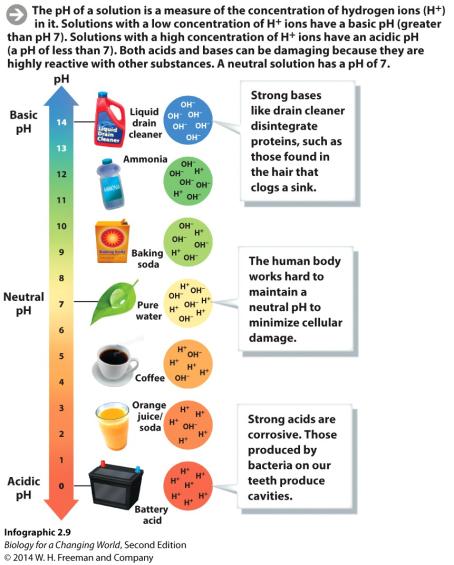 Acids have a lots of hydrogen 
ions (H+) and a pH closer to 0

Bases have a very few hydrogen
 ions (H+) and a pH closer to 14
Buffer
Limits changes in pH
Keeps conditions from getting too acid or too basic
Recap: Types of Chemical Bonds(getting everybody to a happy valence number)
Ionic Bonds =  taking or giving electrons

Covalent Bonds = sharing electrons

Weak bonds
Van Der Waals
Hydrogen bonds
Weird “life”?
Many infectious agents and microbes defy our definition of being alive
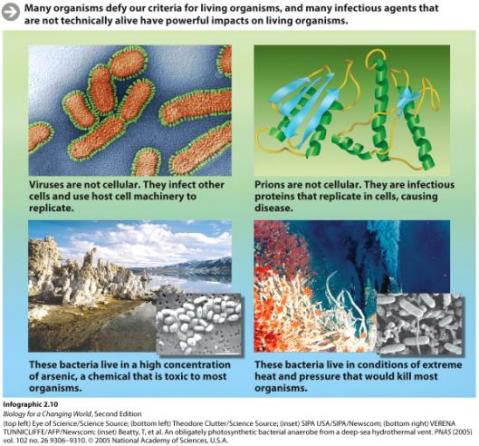 No





Yes
No





Yes
Summary
Living organisms grow and reproduce, maintain homeostasis, sense and respond to their environment, and rely on energy to carry out their functions.
 All matter is composed of elements.
Four types of big biological molecules: proteins, carbohydrates, nucleic acids, and lipids. 
All four are carbon-based organic molecules 
Living organisms are made of cells, the smallest unit of life.
The concentration of H+ ions in a solution determines its pH.